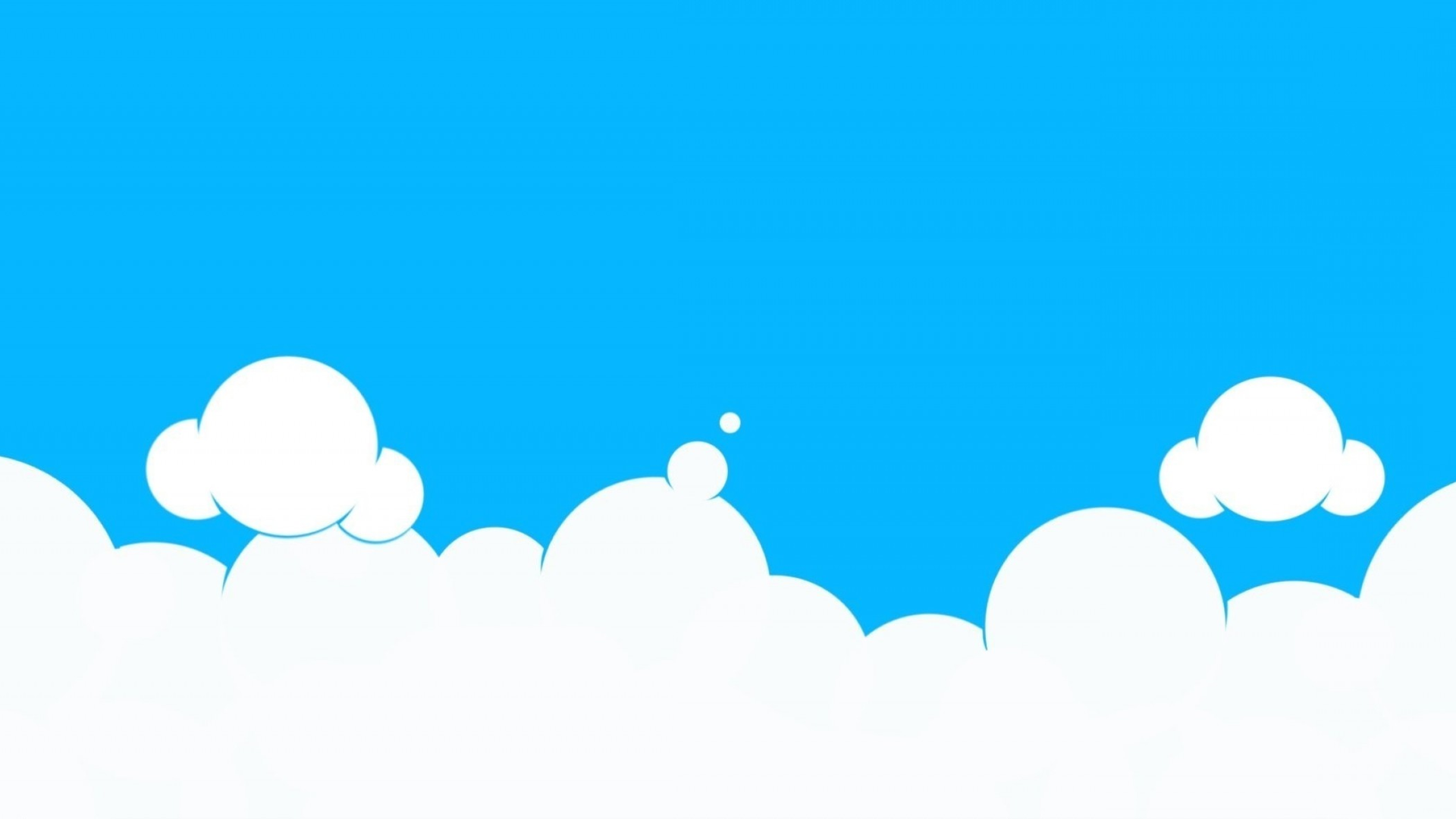 tìm
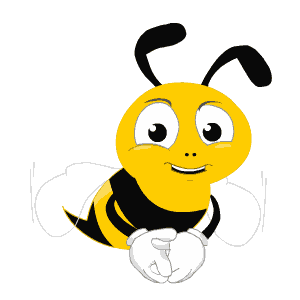 chữ
Ong
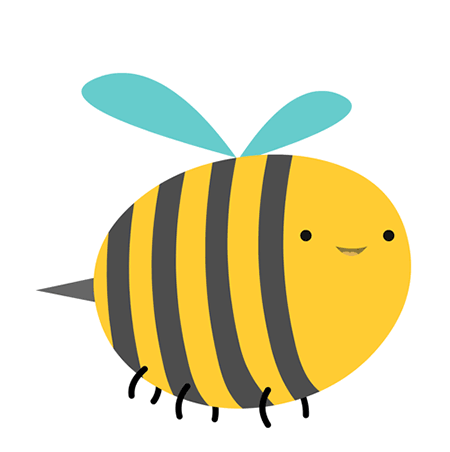 The little bee
[Speaker Notes: Giáo án của Hạnh Nguyễn (0975152531): https://www.facebook.com/HankNguyenn]
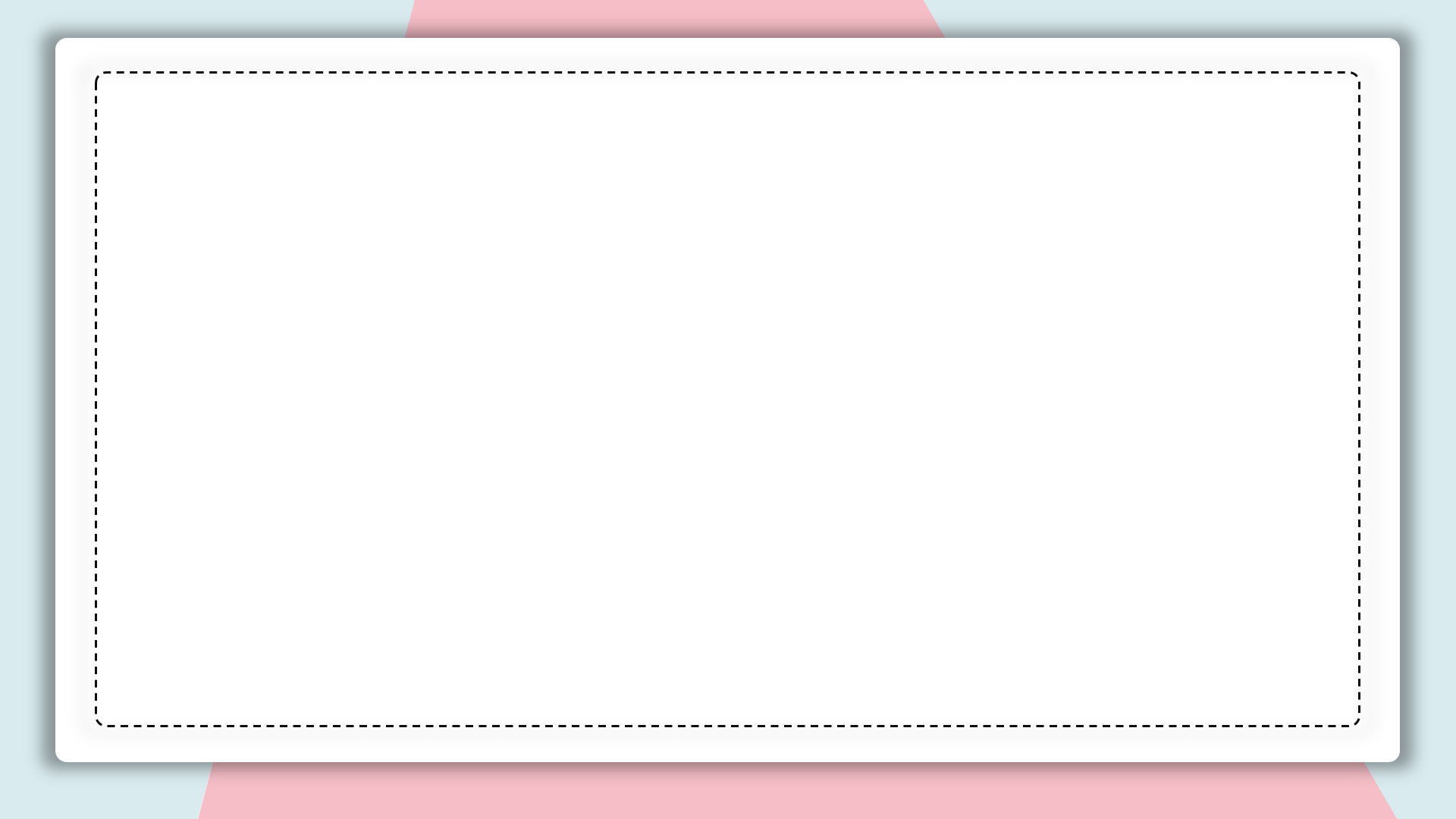 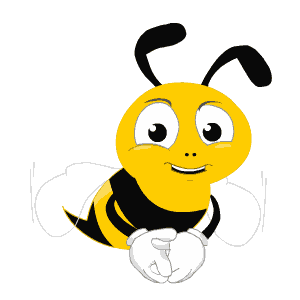 Tìm tên 05 từ loại xuất hiện trong bảng sau
[Speaker Notes: Ngoài những từ loại trên mình còn có Trạng từ, Đại từ, Quan hệ từ, … là những từ loại mình đã học. Ngày hôm nay, mình sẽ học thêm 1 từ loại khác rất đặc biệt, khiến câu văn mang thêm ý nghĩa khác, thể hiện thái độ, sự đánh giá của người viết, người nói. Cụ thể như thế nào, mình cùng nhau đi vào tìm hiểu bài “Trợ từ” nhé!

Giáo án của Hạnh Nguyễn (0975152531): https://www.facebook.com/HankNguyenn]
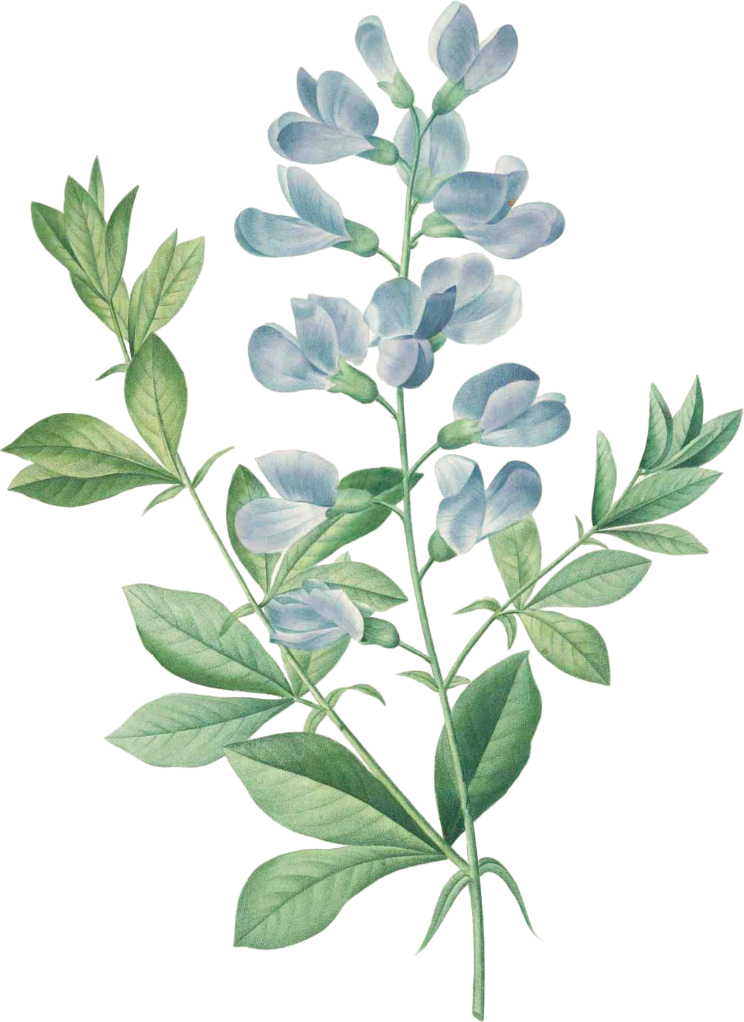 Trợ từ
GV: Lê Thị Loan
[Speaker Notes: Giáo án của Hạnh Nguyễn (0975152531): https://www.facebook.com/HankNguyenn]
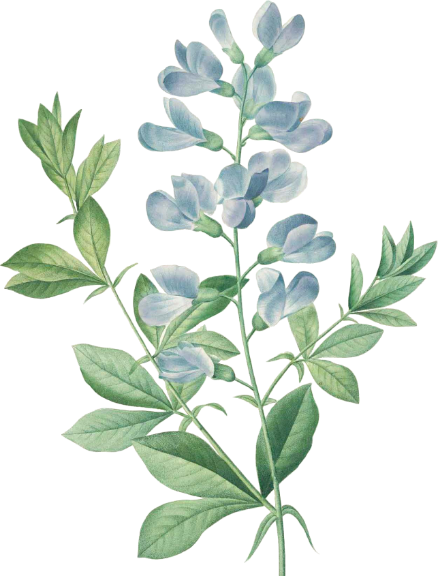 I. Nhận biết trợ từ
[Speaker Notes: Giáo án của Hạnh Nguyễn (0975152531): https://www.facebook.com/HankNguyenn]
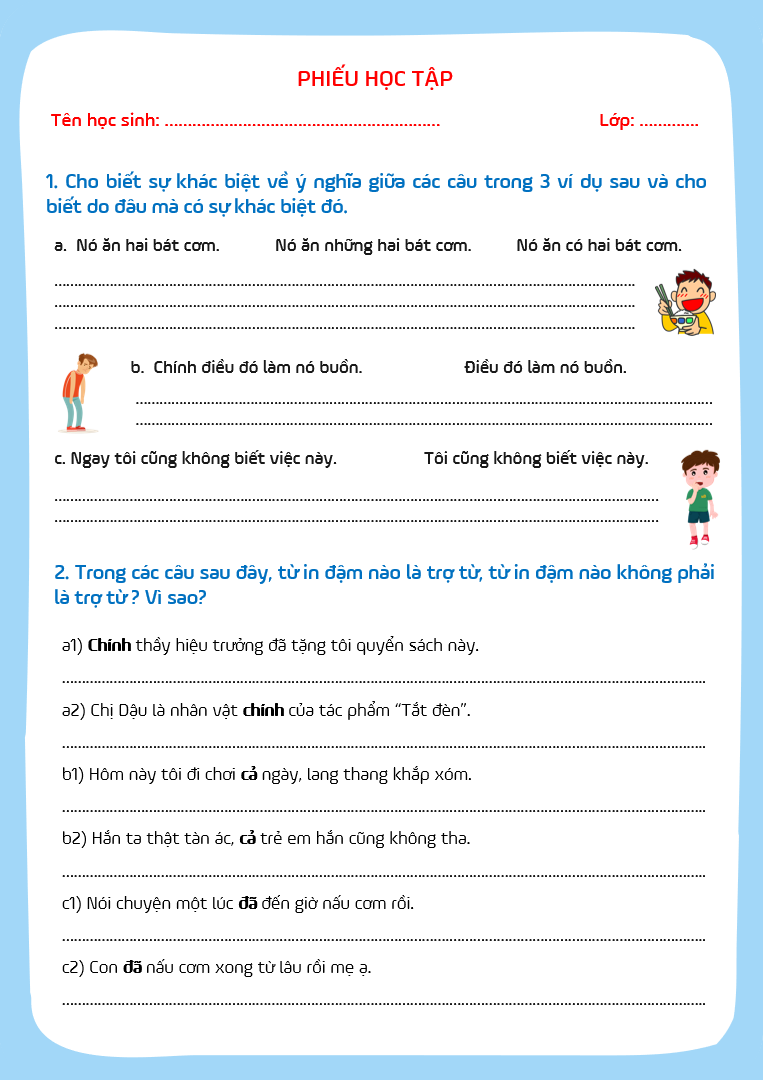 HOẠT ĐỘNG NHÓM CẶP
CHIA SẺ VỚI CẢ LỚP
HOÀN THIỆN PHT
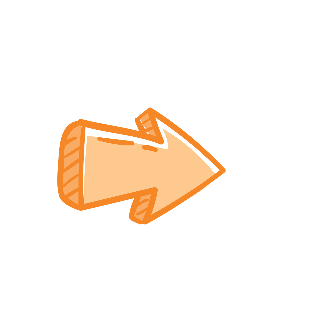 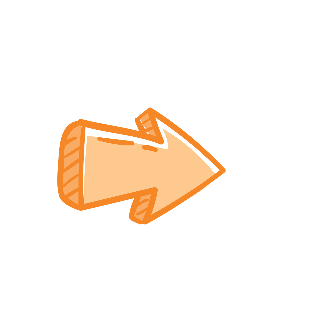 [Speaker Notes: Giáo án của Hạnh Nguyễn (0975152531): https://www.facebook.com/HankNguyenn]
Cho biết sự khác biệt về ý nghĩa giữa các câu trong 3 VD sau và cho biết do đâu mà có sự khác biệt đó.
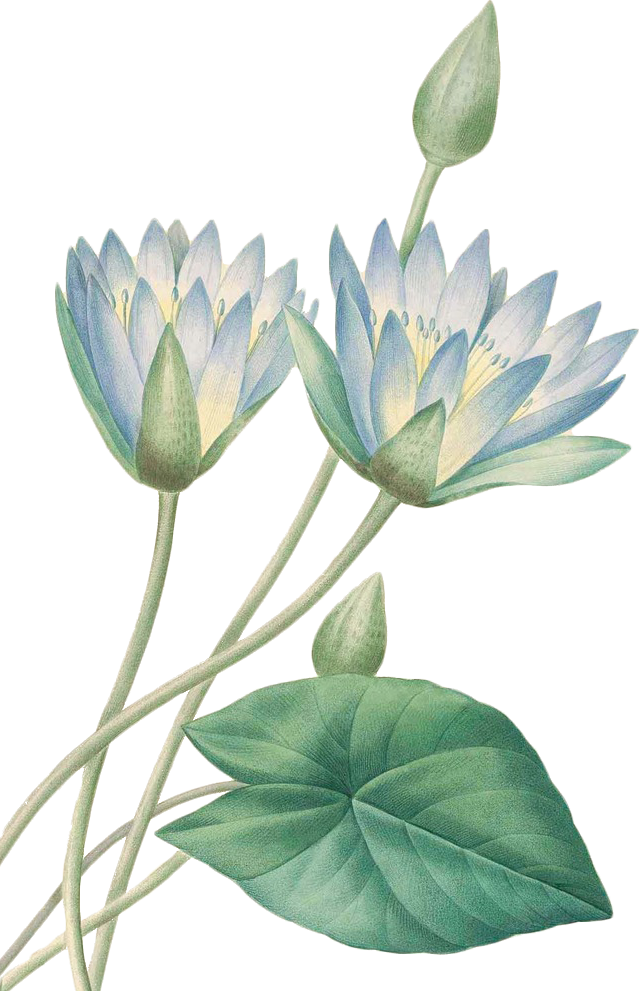 a.  Nó ăn hai bát cơm.
Nó ăn những hai bát cơm.
Nó ăn có hai bát cơm.
b. Chính điều đó làm nó buồn.
Điều đó làm nó buồn.
c. Ngay tôi cũng không biết việc này.
Tôi cũng không biết việc này.
[Speaker Notes: Giáo án của Hạnh Nguyễn (0975152531): https://www.facebook.com/HankNguyenn]
a1. Nó ăn hai bát cơm.
 Thông báo sự việc
a2. Nó ăn những hai bát cơm.
 Thông báo khách quan + Biểu thị thái độ đánh giá sự vật sự việc
(Nhiều)
a3. Nó ăn có hai bát cơm.
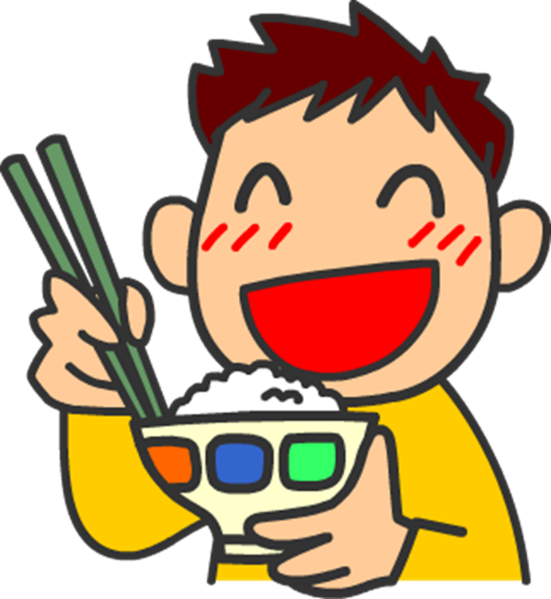 (ít)
[Speaker Notes: Giáo án của Hạnh Nguyễn (0975152531): https://www.facebook.com/HankNguyenn]
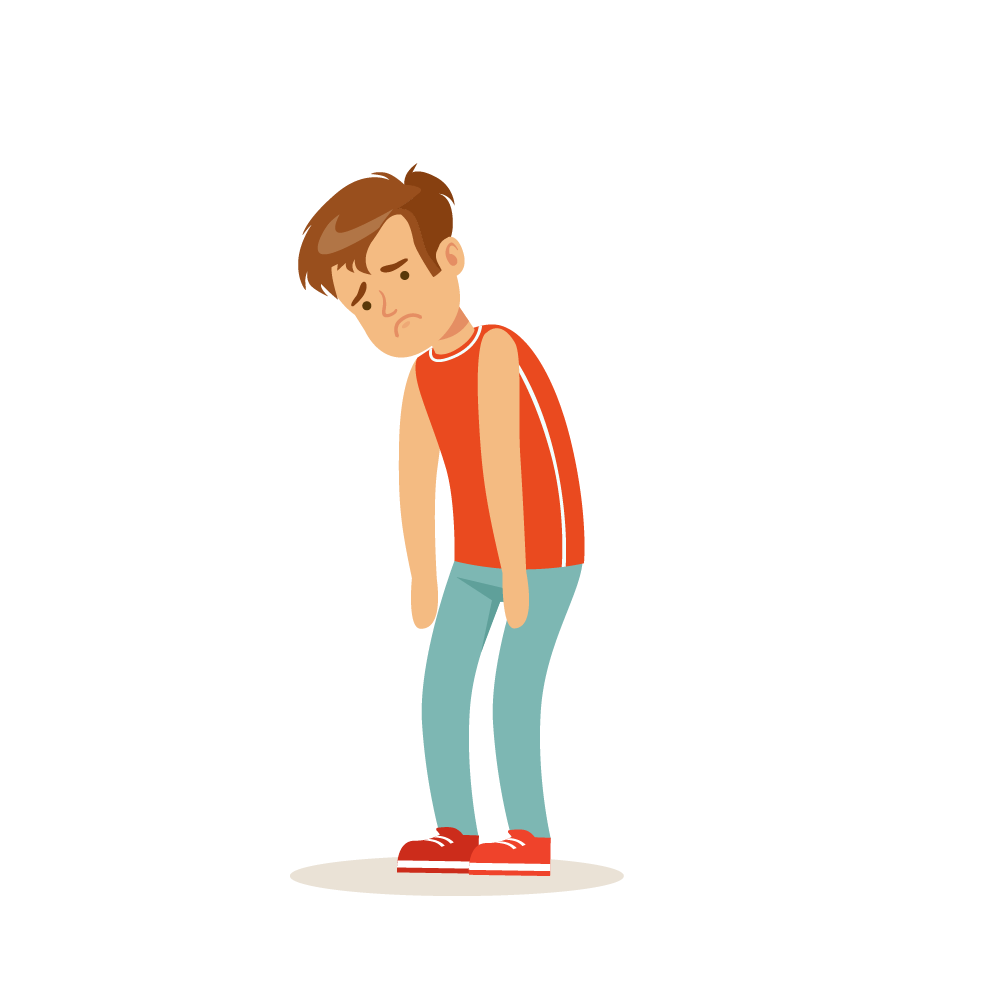 b1. Chính điều đó làm nó buồn.
 Thông báo sự việc 
 Nhấn mạnh sự việc được nói đến
b2. Điều đó làm nó buồn.
 Thông báo sự việc
[Speaker Notes: Giáo án của Hạnh Nguyễn (0975152531): https://www.facebook.com/HankNguyenn]
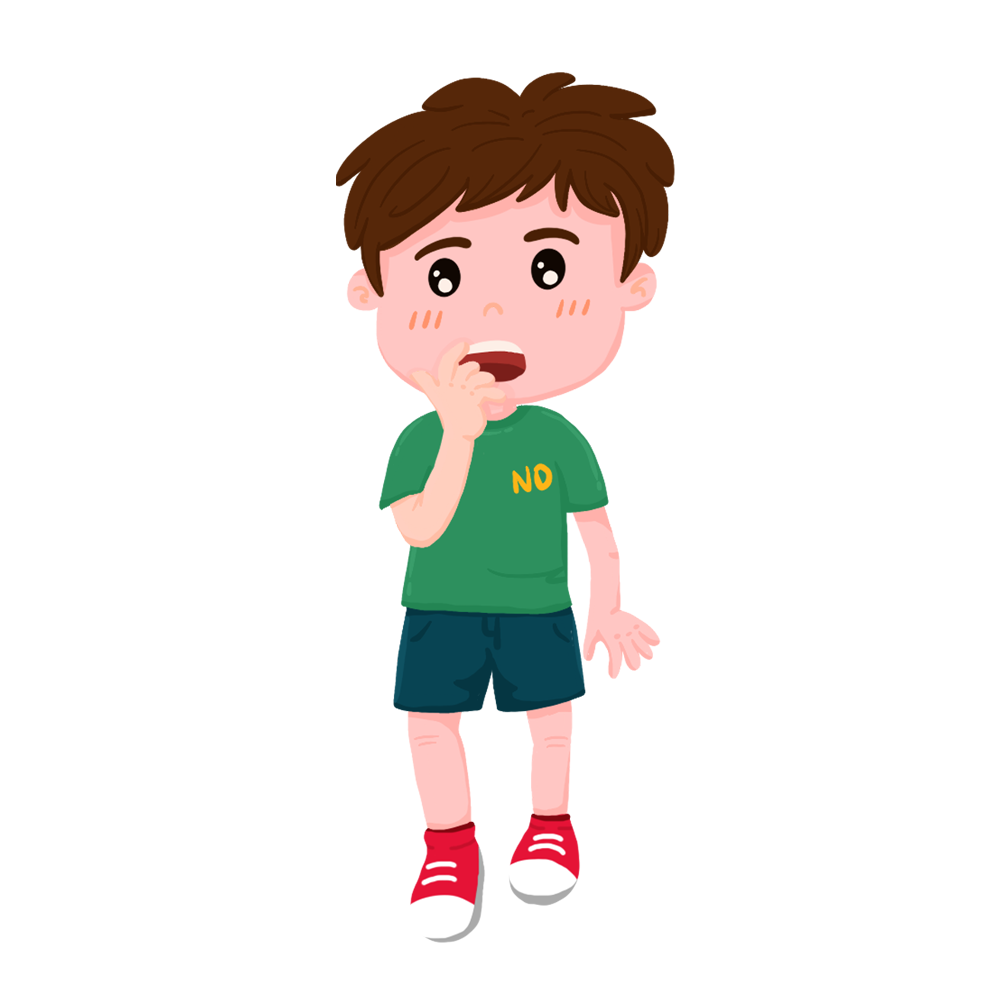 c1. Ngay tôi cũng không biết việc này.
 Thông báo sự việc 
 Nhấn mạnh sự việc được nói đến
c2. Tôi cũng không biết việc này.
 Thông báo sự việc
[Speaker Notes: Từ “ngay” đi kèm với đại từ “tôi” nhấn mạnh đối tượng đáng lẽ nên biết cũng không biết thì chắc hẳn không ai biết

Giáo án của Hạnh Nguyễn (0975152531): https://www.facebook.com/HankNguyenn]
TRỢ TỪ
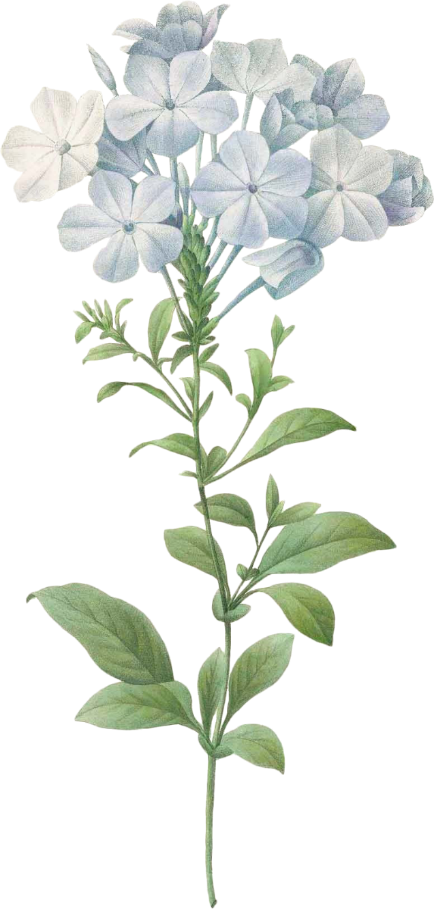 Là những từ chuyên đi kèm 1 từ ngữ nào đó trong câu
Khái niệm
+ Nhấn mạnh sự vật, sự việc được nói đến (VD: cả, ngay, chính, …) 

+ Biểu thị thái độ đánh giá sự vật, sự việc được nói đến (VD: những, chỉ, có, …)
Tác dụng
[Speaker Notes: Giáo án của Hạnh Nguyễn (0975152531): https://www.facebook.com/HankNguyenn]
Trong các câu sau đây, từ in đậm nào là trợ từ, từ in đậm nào không phải là trợ từ ? Vì sao?
a1) Chính thầy hiệu trưởng đã tặng tôi quyển sách này.
a2) Chị Dậu là nhân vật chính của tác phẩm “Tắt đèn”.
b1) Hôm này tôi đi chơi cả ngày, lang thang khắp xóm.
b2) Hắn ta thật tàn ác, cả trẻ em hắn cũng không tha.
c1) Nói chuyện một lúc đã đến giờ nấu cơm rồi.
c2) Con đã nấu cơm xong từ lâu rồi mẹ ạ.
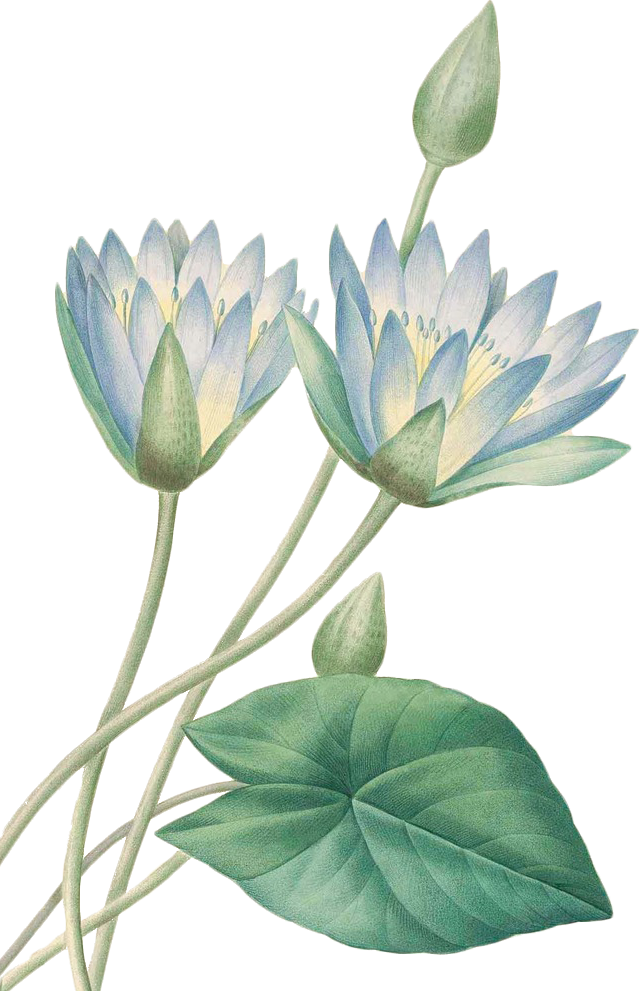 [Speaker Notes: a1 là trợ từ vì có tác dụng nhấn mạnh người tặng sách ; a2 là tính từ
b1 là phó từ chỉ lượng ; b2 là trợ từ vì có tác dụng nhấn mạnh phạm vi, hành động tàn ác của hắn, không ngoại trừ những đứa trẻ
c1 là trợ từ vì có tác dụng biểu thị thái độ đánh giá: thời gian trôi quá nhanh ; c2 là phó từ chỉ thời gian

Giáo án của Hạnh Nguyễn (0975152531): https://www.facebook.com/HankNguyenn]
a1) Chính thầy hiệu trưởng đã tặng tôi quyển sách này.
a2) Chị Dậu là nhân vật chính của tác phẩm “Tắt đèn”.
b1) Hôm này tôi đi chơi cả ngày, lang thang khắp xóm.
b2) Hắn ta thật tàn ác, cả trẻ em hắn cũng không tha.
c1) Nói chuyện một lúc đã đến giờ nấu cơm rồi.
c2) Con đã nấu cơm xong từ lâu rồi mẹ ạ.
 Trợ từ
 Tính từ
 Phó từ
 Trợ từ
 Trợ từ
 Phó từ
[Speaker Notes: Giáo án của Hạnh Nguyễn (0975152531): https://www.facebook.com/HankNguyenn]
LƯU Ý
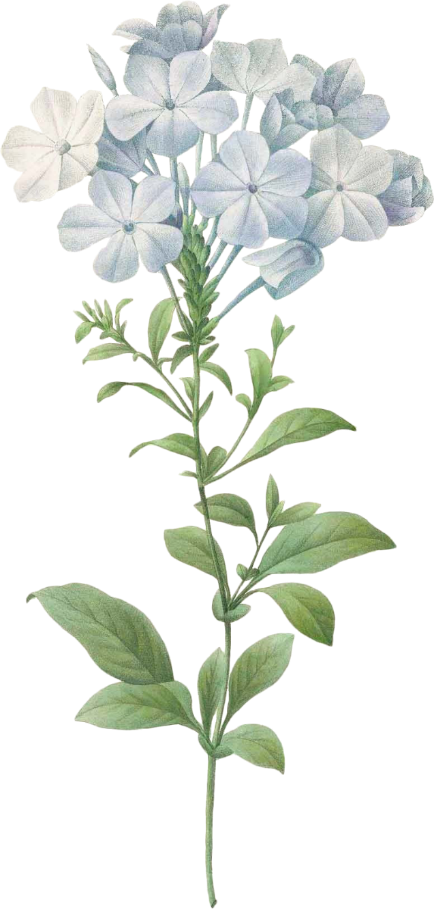 Có những từ có hình thức âm thanh giống với các trợ từ nhưng không phải là trợ từ (hiện tượng đồng âm).
Cách phân biệt: Dựa vào ngữ cảnh cụ thể để phân biệt nghĩa, tác dụng của từ trong câu:
+ Nó đi với từ, ngữ nào?
+ Có nhấn mạnh hoặc biểu thị thái độ đánh giá sự việc, sự vật của người nói không?
[Speaker Notes: Giáo án của Hạnh Nguyễn (0975152531): https://www.facebook.com/HankNguyenn]
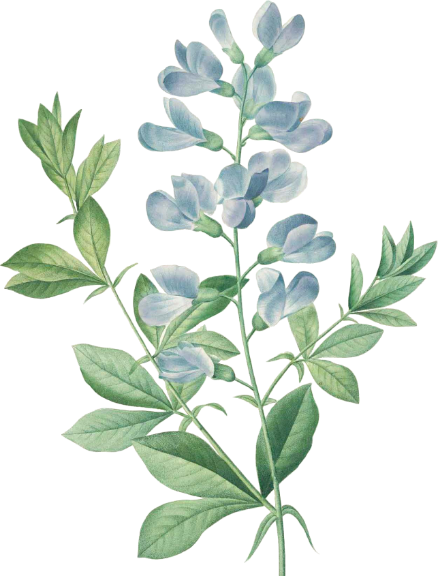 II. Luyện tập
[Speaker Notes: Giáo án của Hạnh Nguyễn (0975152531): https://www.facebook.com/HankNguyenn]
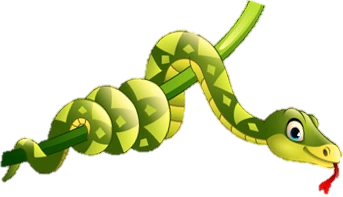 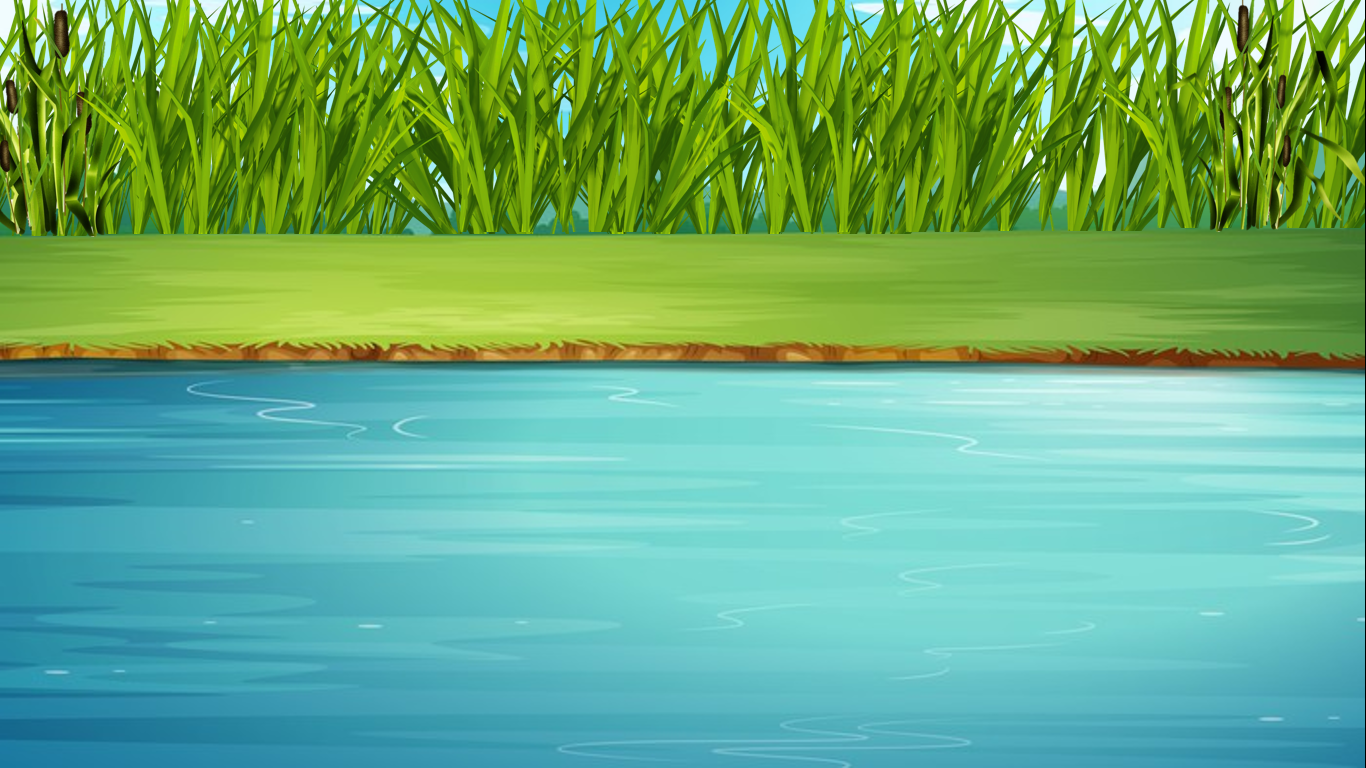 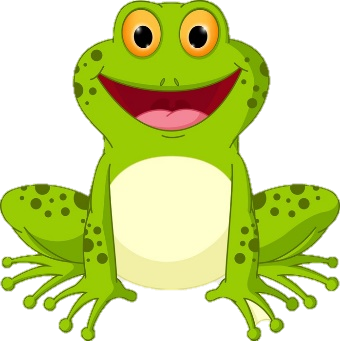 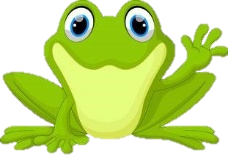 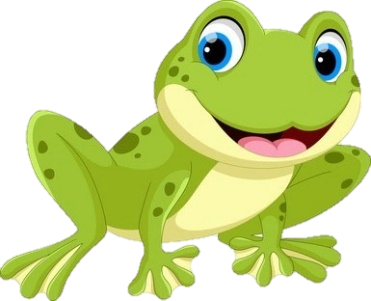 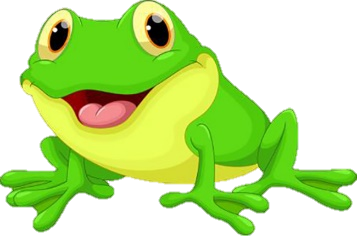 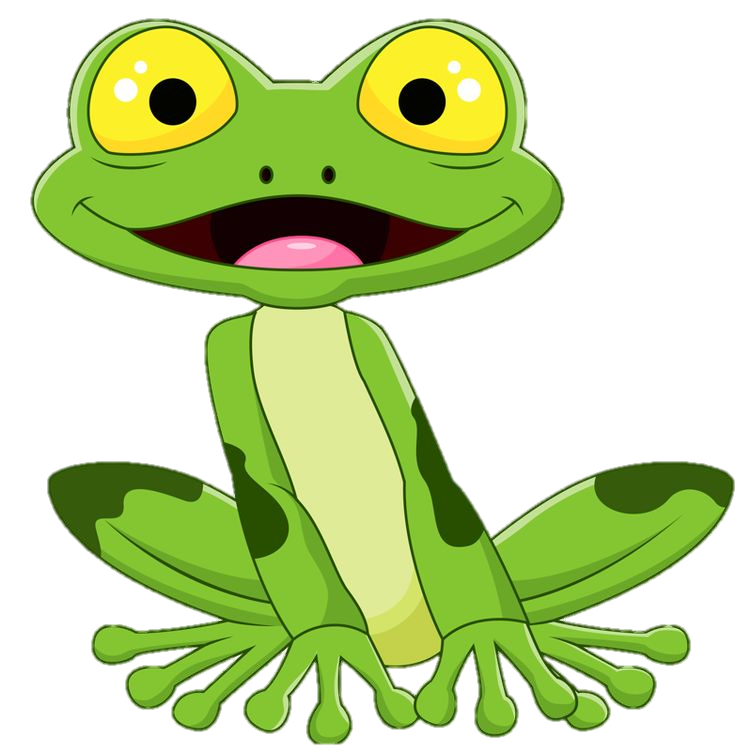 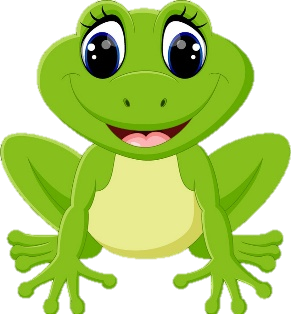 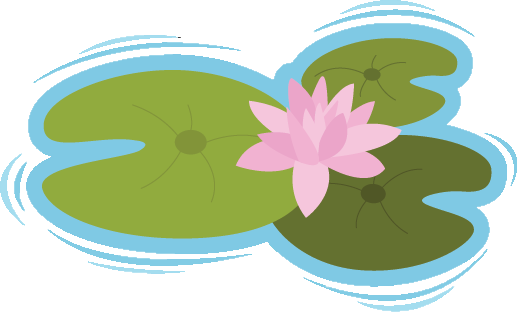 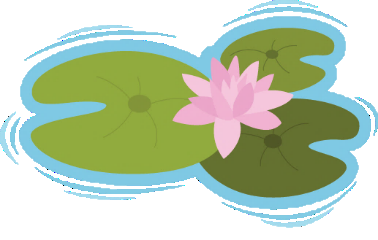 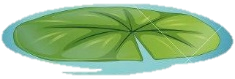 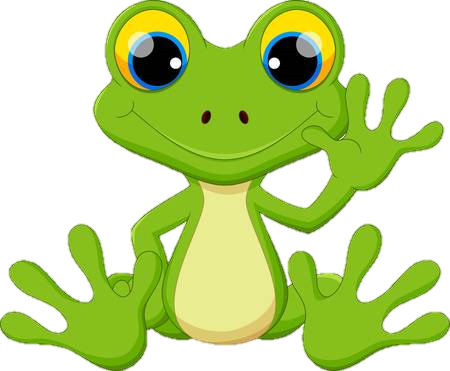 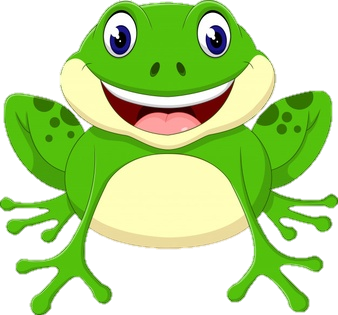 ẾCH XANH MƯU TRÍ
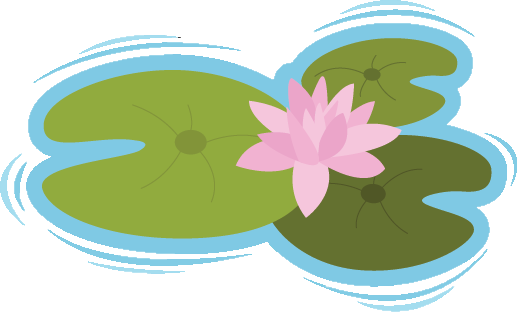 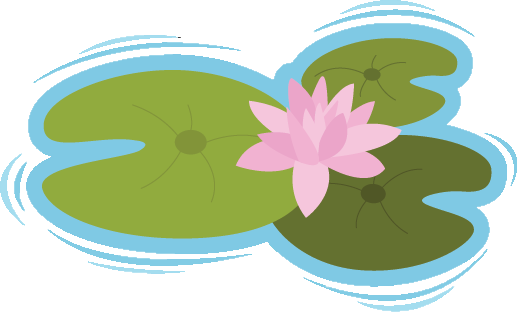 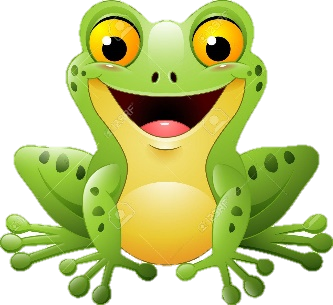 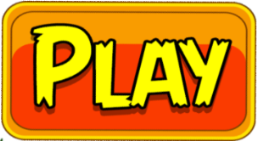 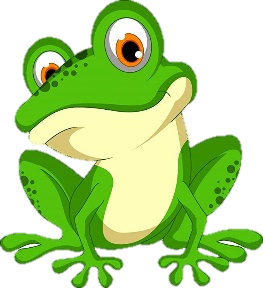 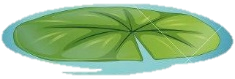 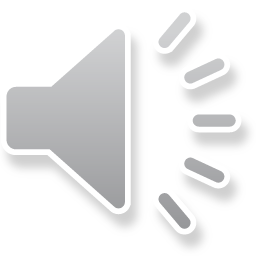 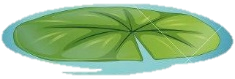 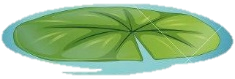 [Speaker Notes: Giáo án của Hạnh Nguyễn (0975152531): https://www.facebook.com/HankNguyenn]
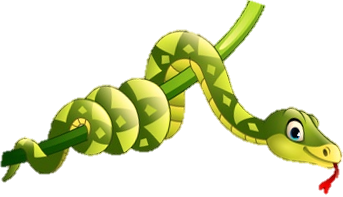 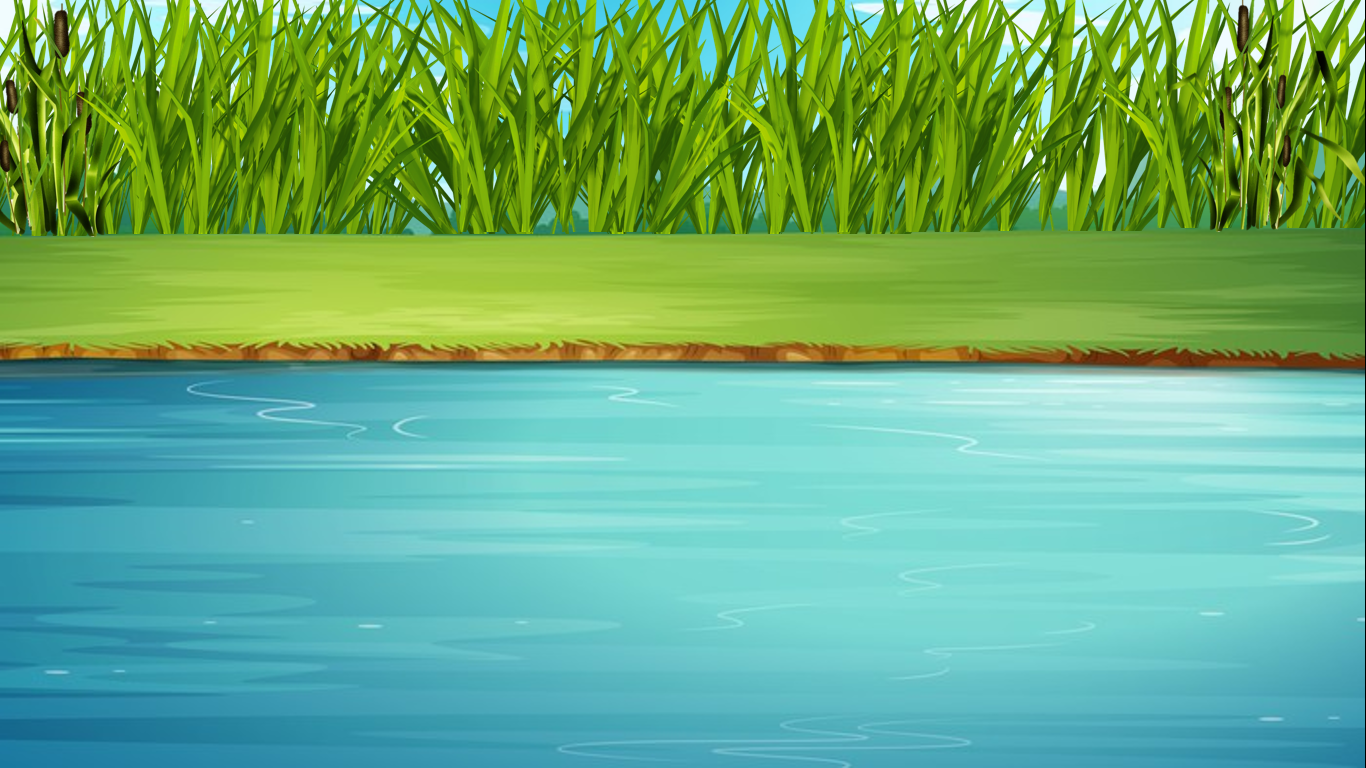 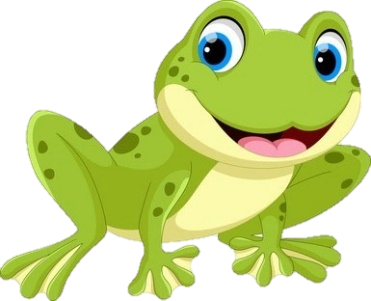 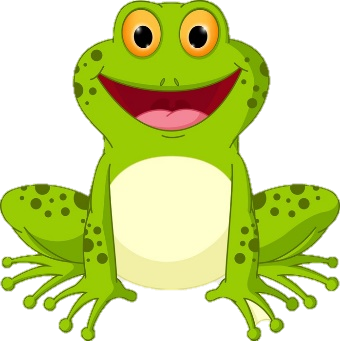 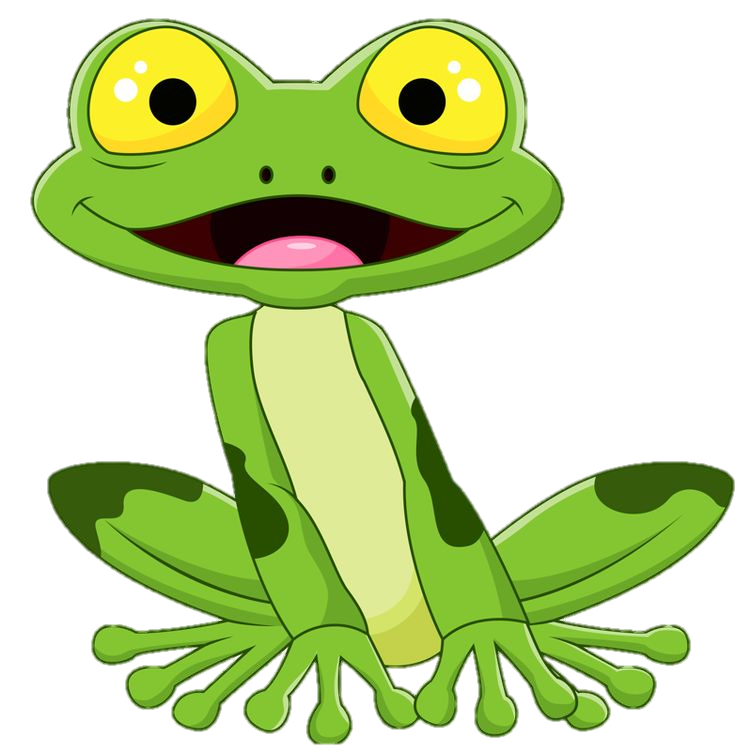 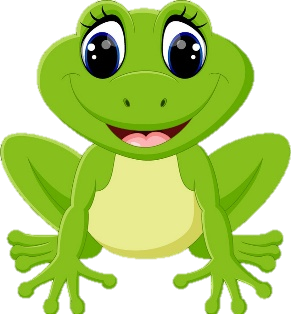 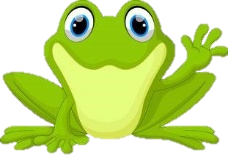 Danh từ
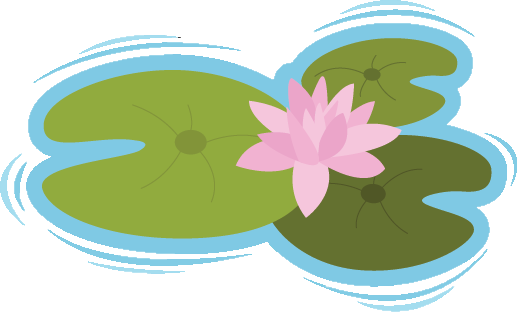 Động từ
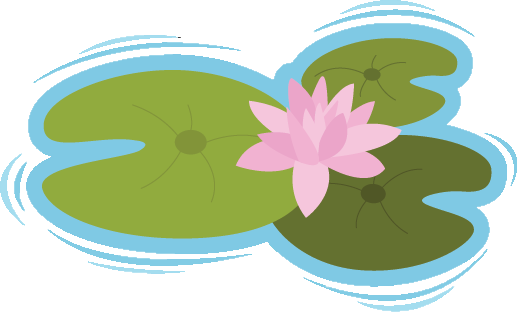 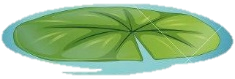 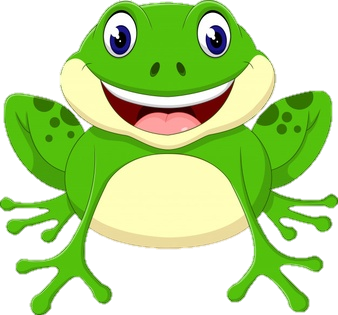 Phó từ
Số từ
Tính từ
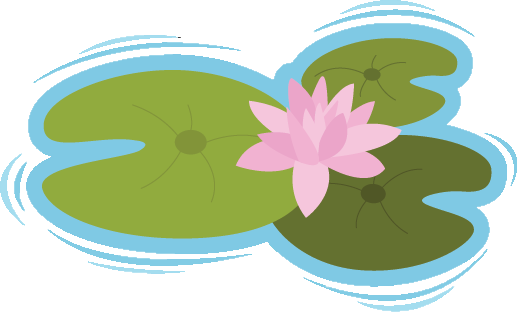 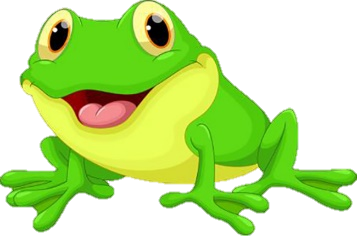 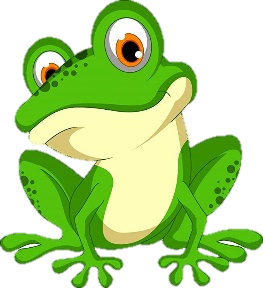 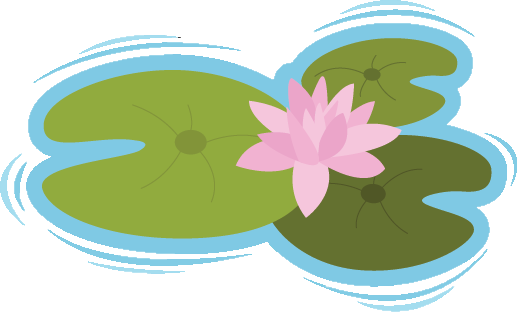 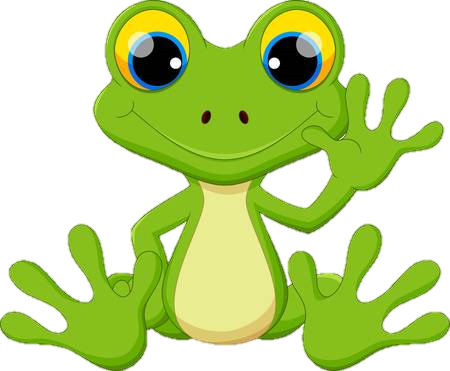 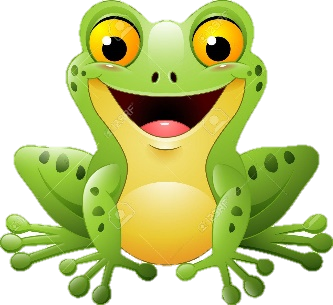 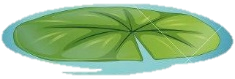 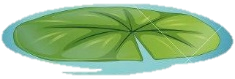 Trạng từ
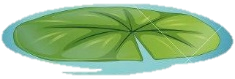 Đại từ
Trợ từ
Quan hệ từ
Ngăn Nắp
[Speaker Notes: Giáo án của Hạnh Nguyễn (0975152531): https://www.facebook.com/HankNguyenn]
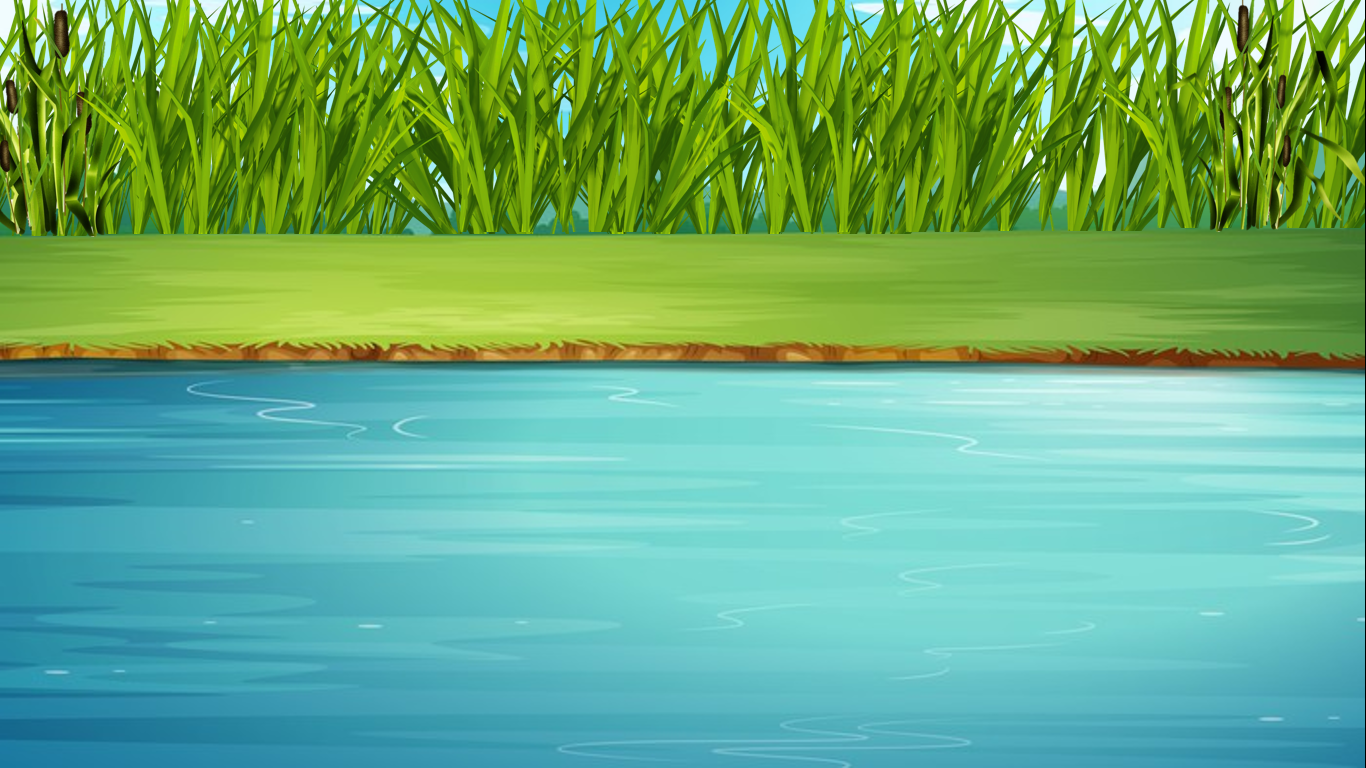 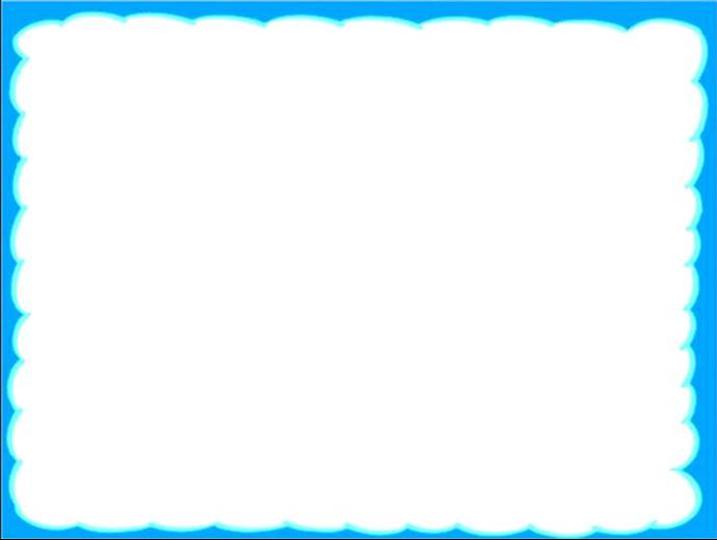 Tìm và cho biết tác dụng của trợ từ trong câu: Nhưng điểm quan trọng nhất chính là con người.
 Trợ từ “chính” nhấn mạnh đối tượng được nói tới (con ngươi của sói) chứ không phải cái gì khác.
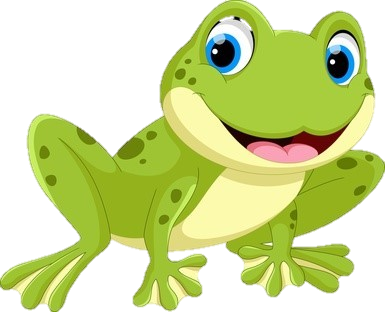 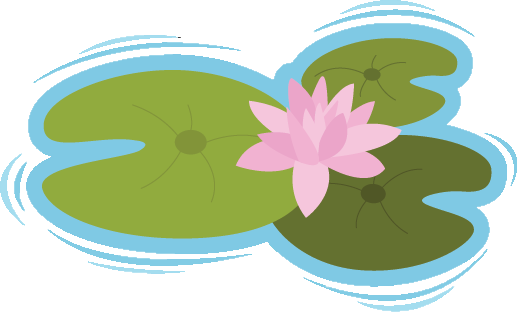 [Speaker Notes: Giáo án của Hạnh Nguyễn (0975152531): https://www.facebook.com/HankNguyenn]
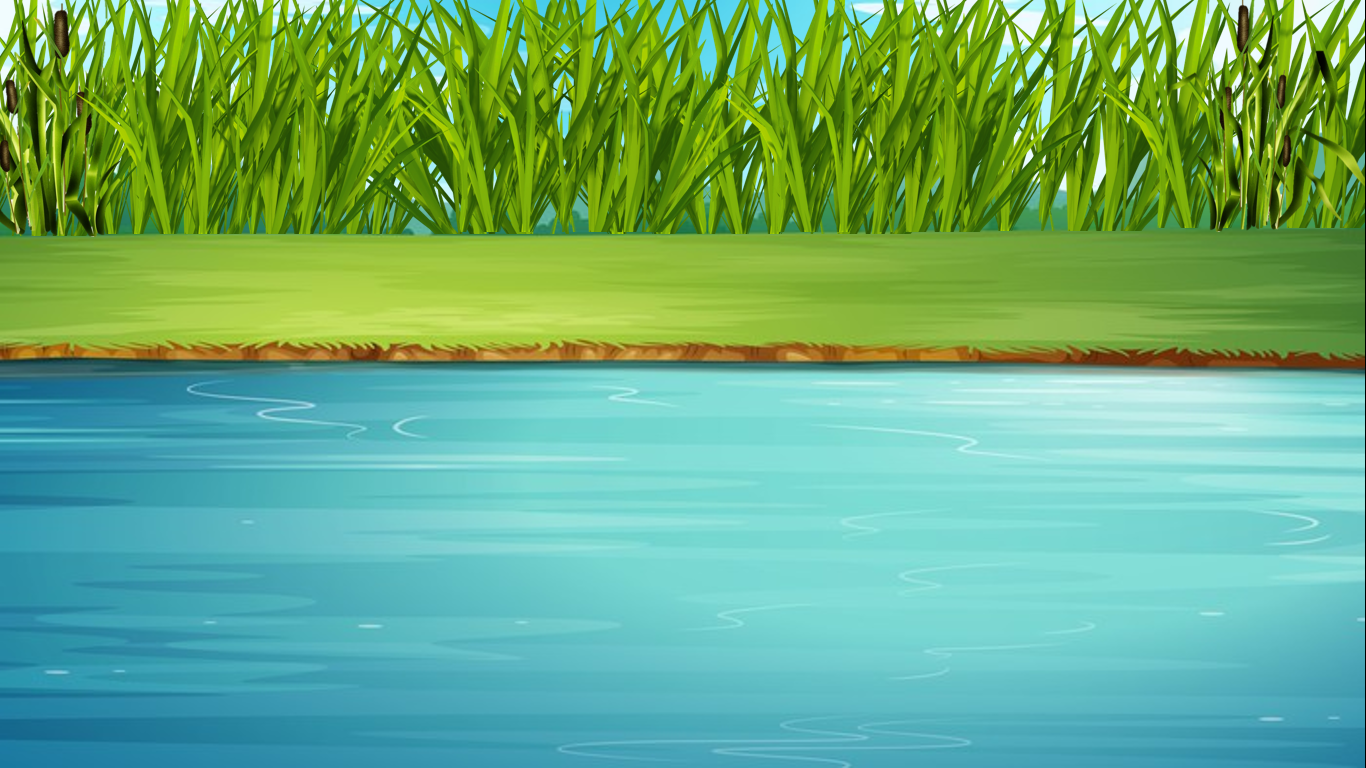 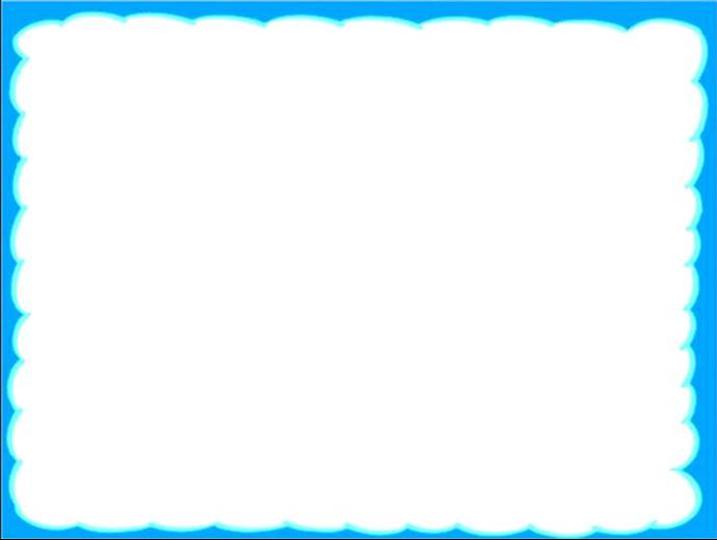 Tìm và cho biết tác dụng của trợ từ trong câu: Nhưng chỉ có cách làm vậy và phải thật nhanh.
 Trợ từ “chỉ” biểu thị thái độ đánh giá của Sói Lam về cách thức cứu Ánh Vàng (cắt đứt lưới) là cách duy nhất, không còn cách nào khác nữa.
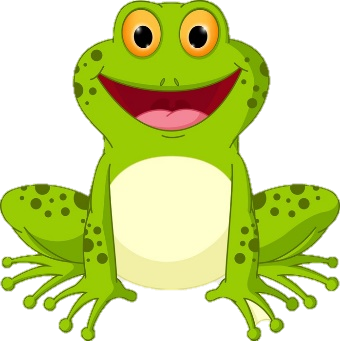 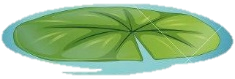 [Speaker Notes: Giáo án của Hạnh Nguyễn (0975152531): https://www.facebook.com/HankNguyenn]
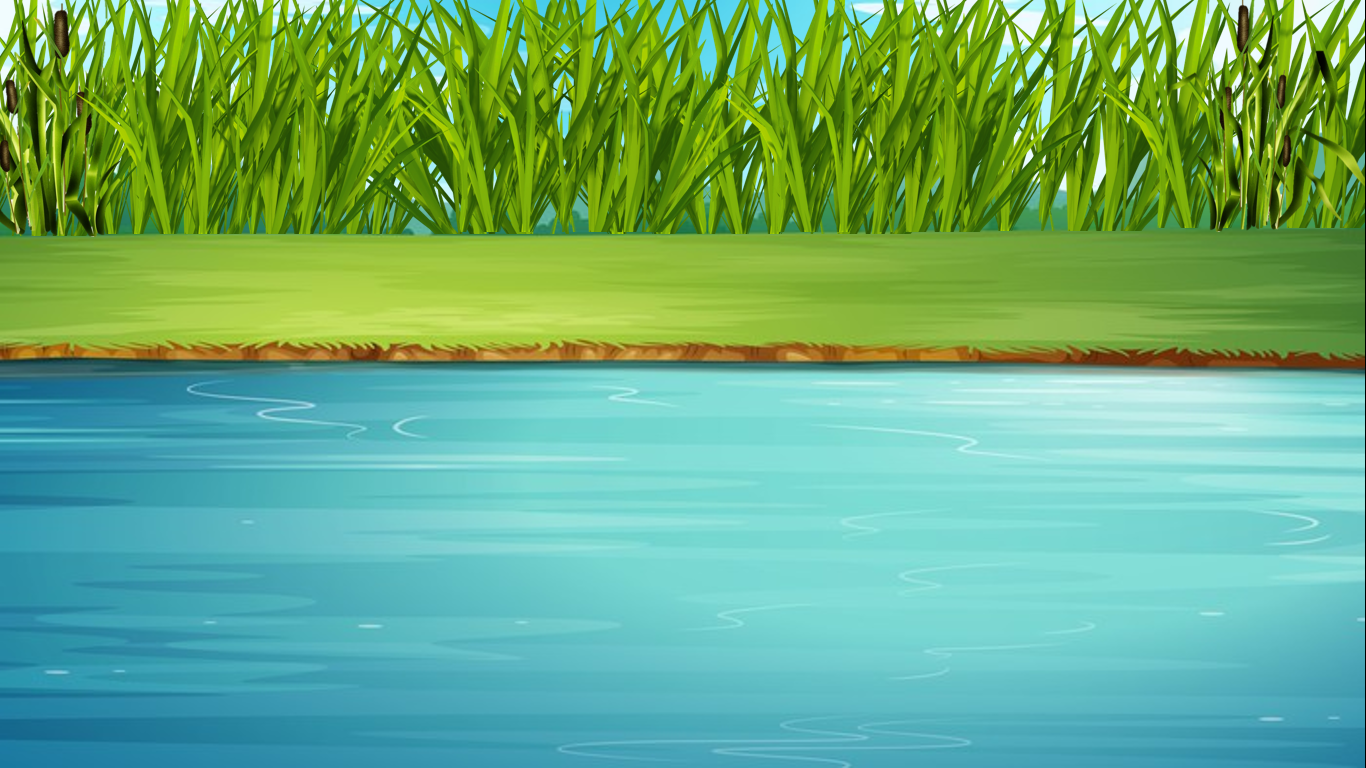 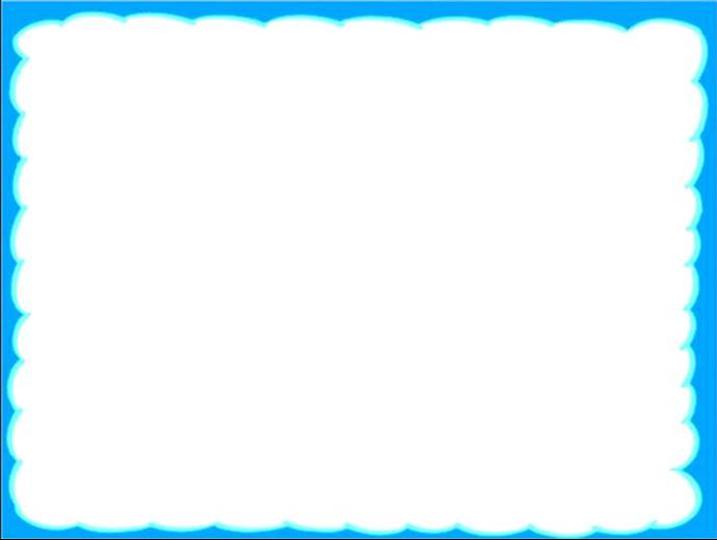 Đây là một câu hỏi may mắn, bạn không cần trả lời mà vẫn
có điểm. Chúc mừng bạn!
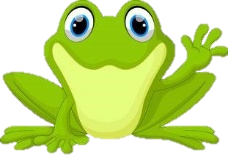 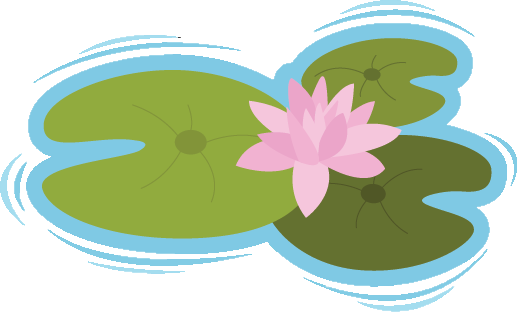 [Speaker Notes: Giáo án của Hạnh Nguyễn (0975152531): https://www.facebook.com/HankNguyenn]
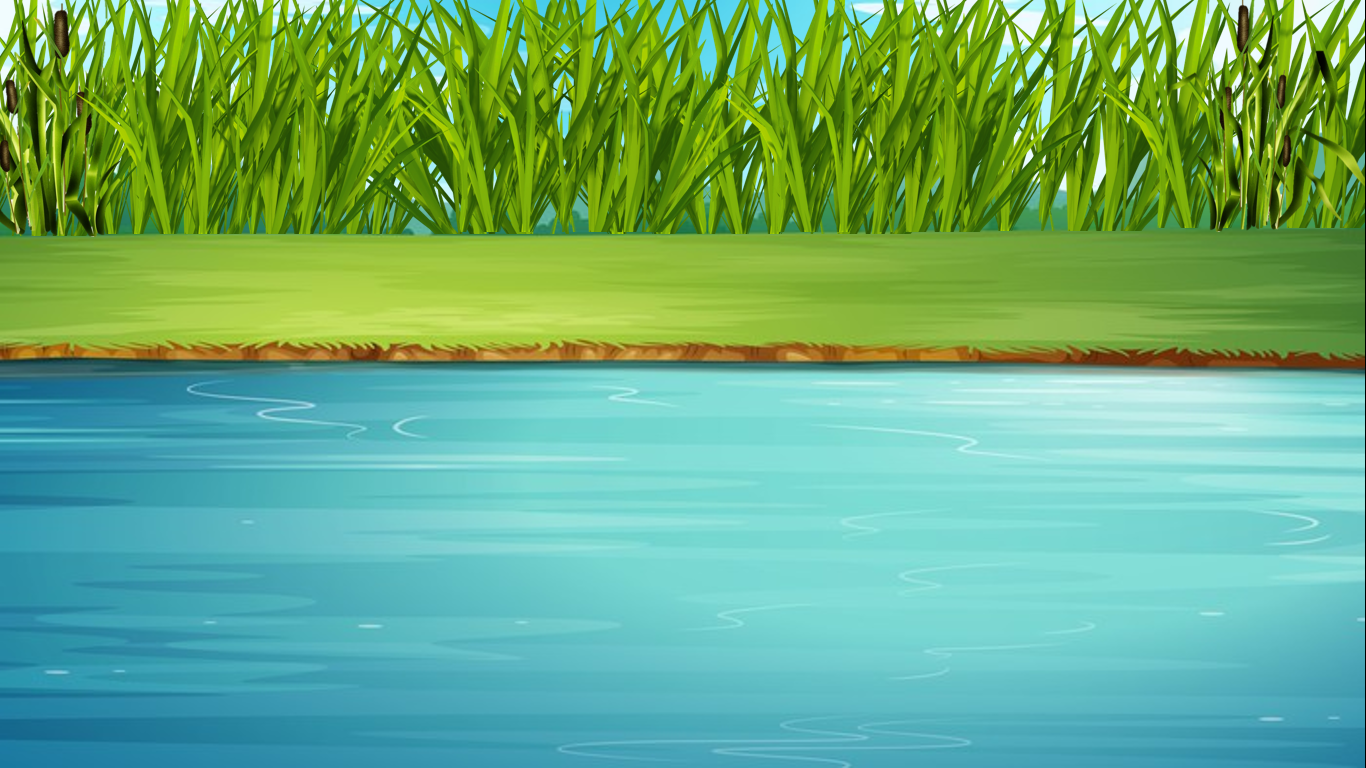 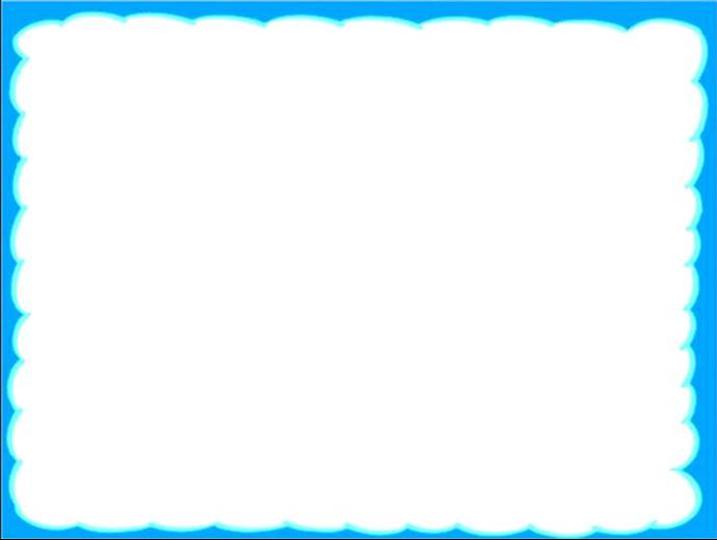 Tìm và cho biết tác dụng của trợ từ trong câu: Ngay tới đầu ngón chân mình Sói Lam cũng không nhìn thấy.
 Trợ từ “ngay” nhấn mạnh tầm nhìn  hạn chế của Sói Lam, không thể nhìn rõ những sự vật ở khoảng cách gần, như “đầu ngón chân mình”
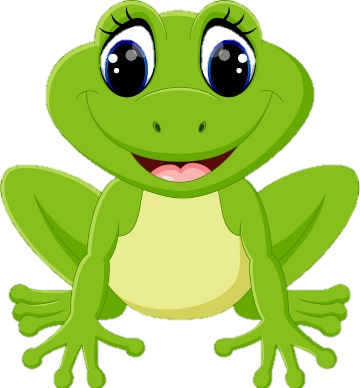 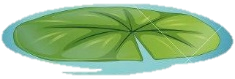 [Speaker Notes: Giáo án của Hạnh Nguyễn (0975152531): https://www.facebook.com/HankNguyenn]
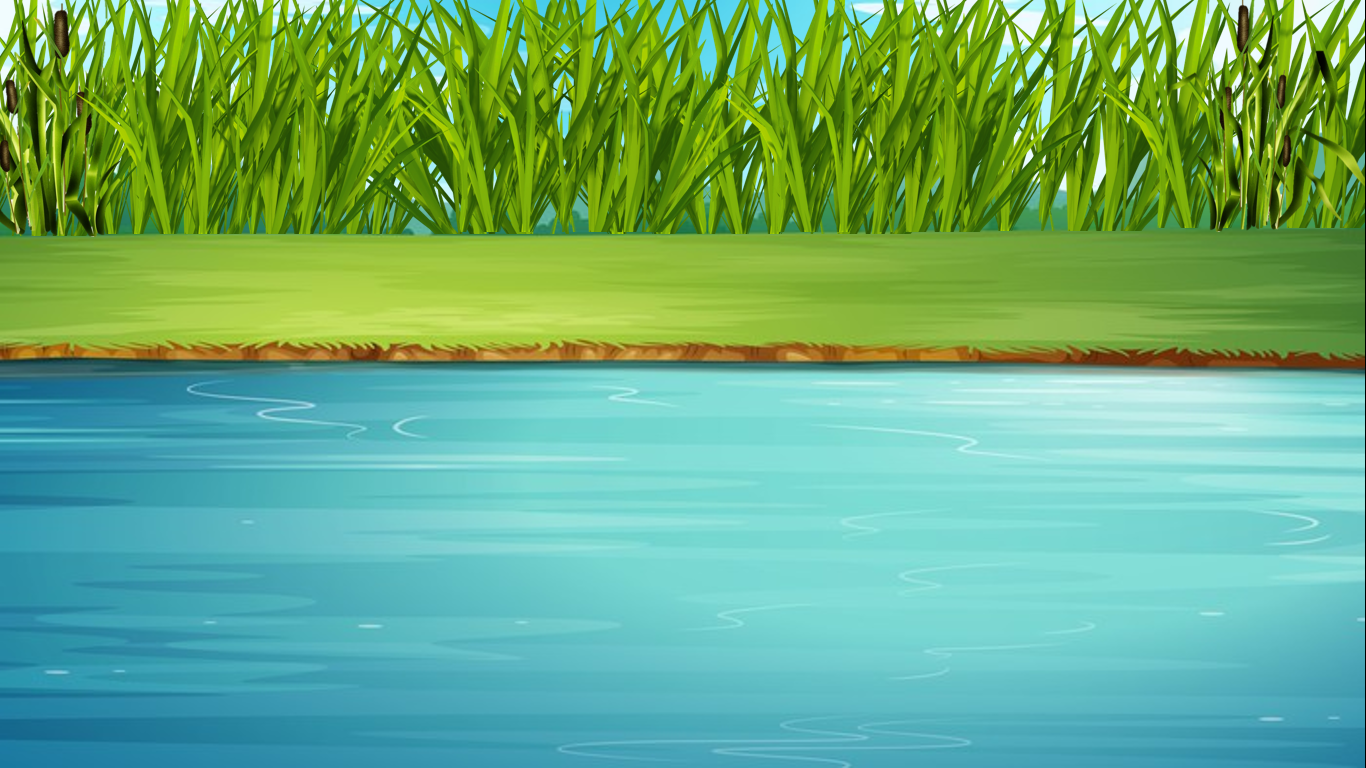 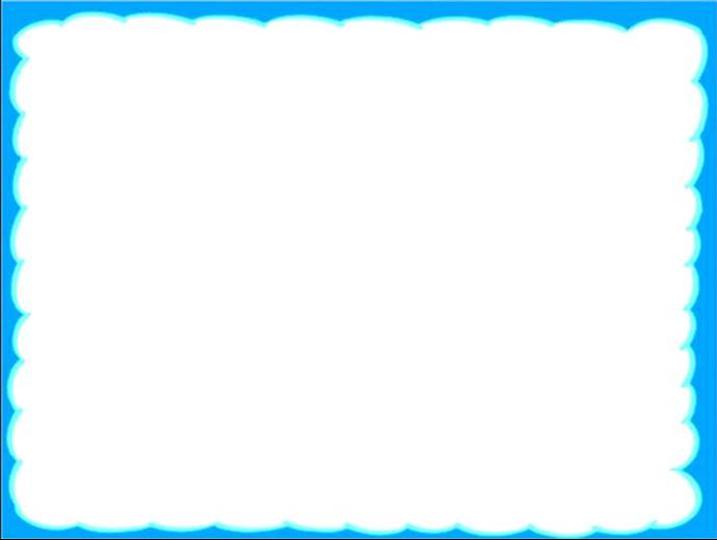 Đây là một câu hỏi may mắn, bạn không cần trả lời mà vẫn
có điểm. Chúc mừng bạn!
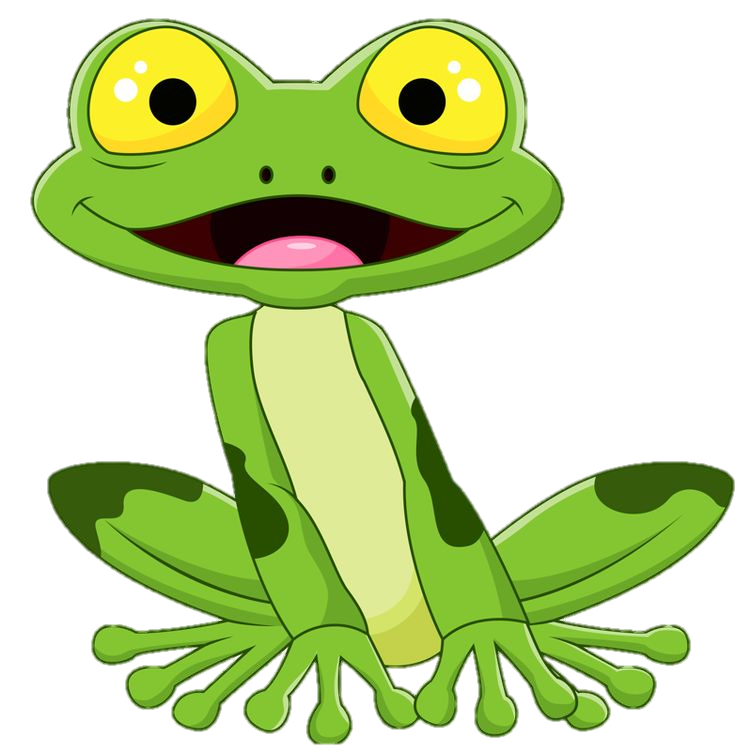 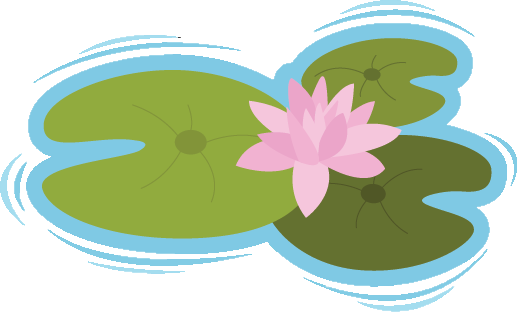 [Speaker Notes: Giáo án của Hạnh Nguyễn (0975152531): https://www.facebook.com/HankNguyenn]
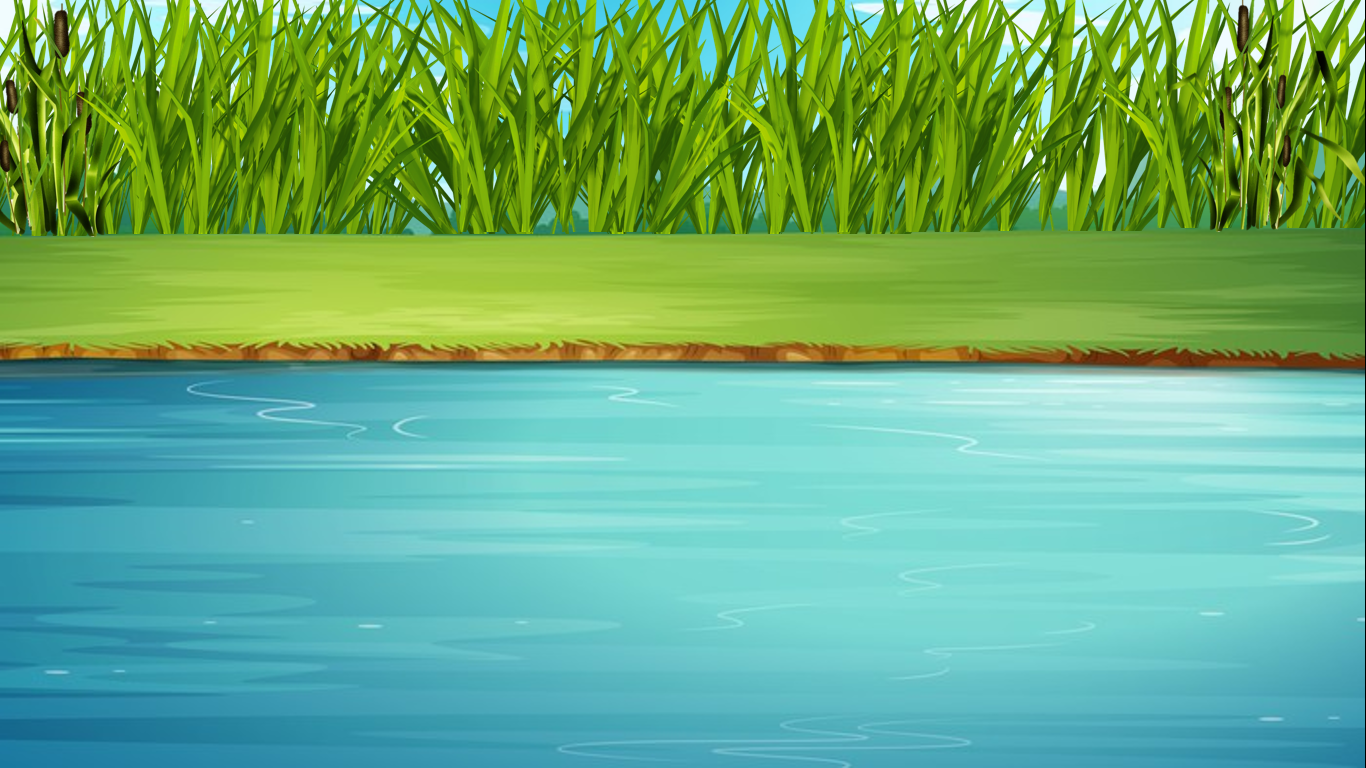 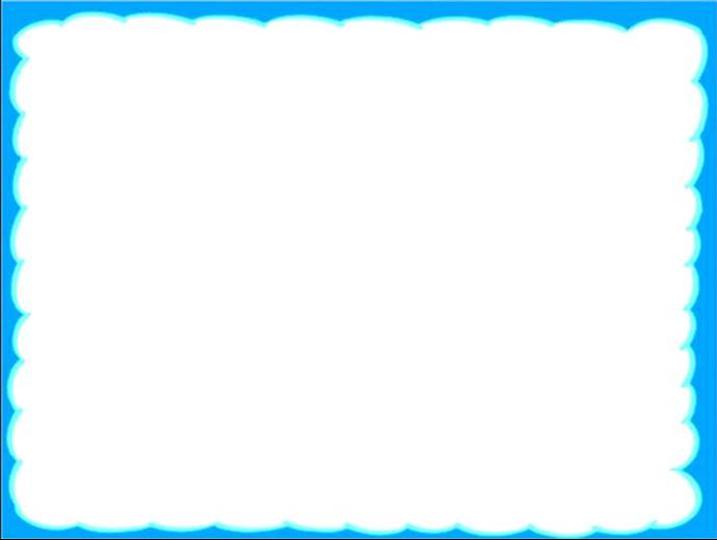 Từ in đậm nào dưới đây là trợ từ, từ nào không phải trợ từ? Vì sao?
- Và hẳn vì buồn nên Ánh Vàng muốn được nhìn thấy những điều mới mẻ.
- Nó mua những tám quyển truyện.
Những (1) - phó từ chỉ lượng; 
Những (2) - trợ từ thể hiện thái độ đánh giá việc mua 8 quyển truyện là nhiều
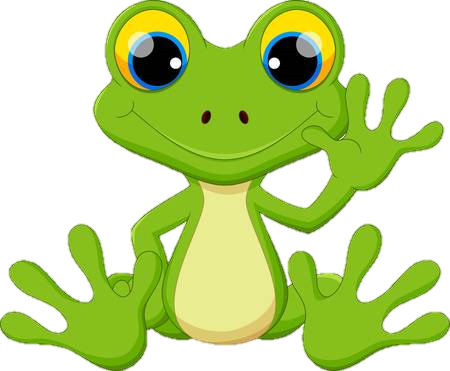 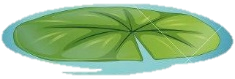 [Speaker Notes: Giáo án của Hạnh Nguyễn (0975152531): https://www.facebook.com/HankNguyenn]
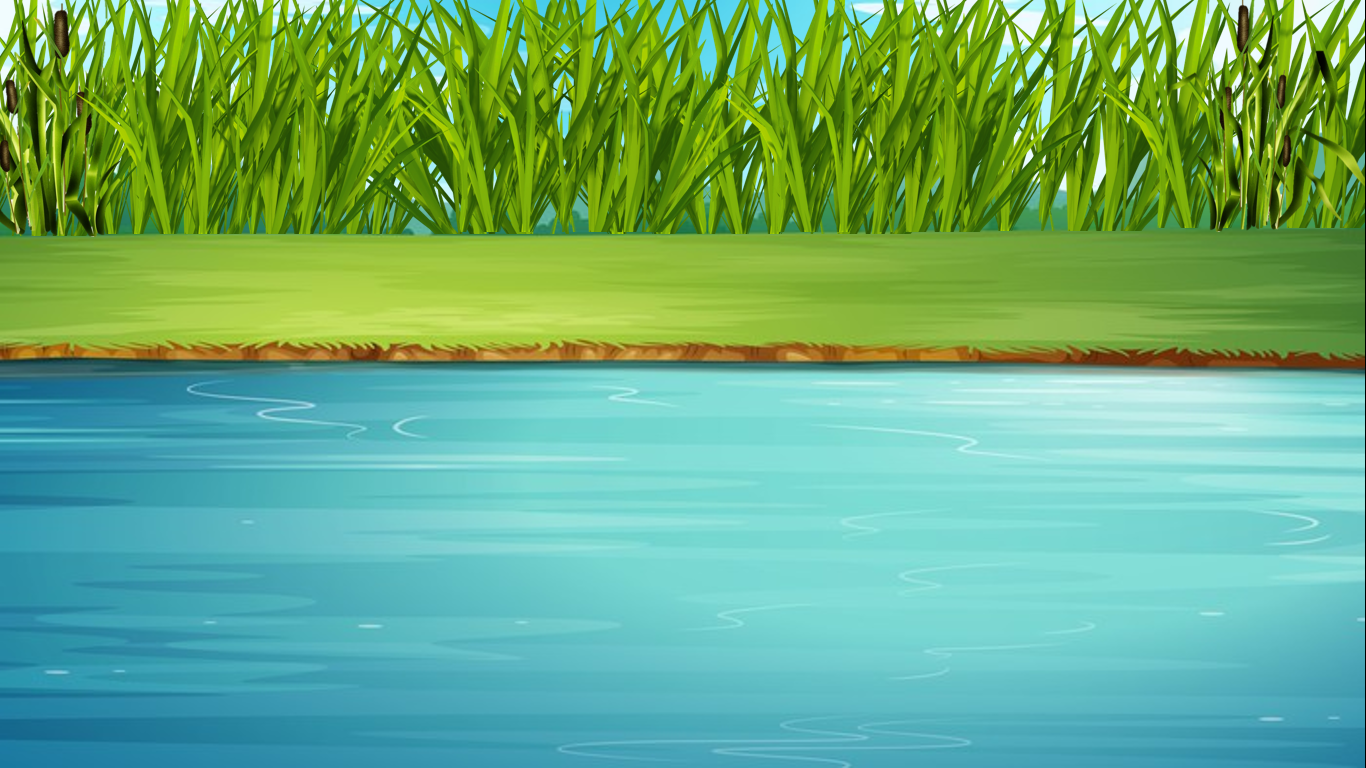 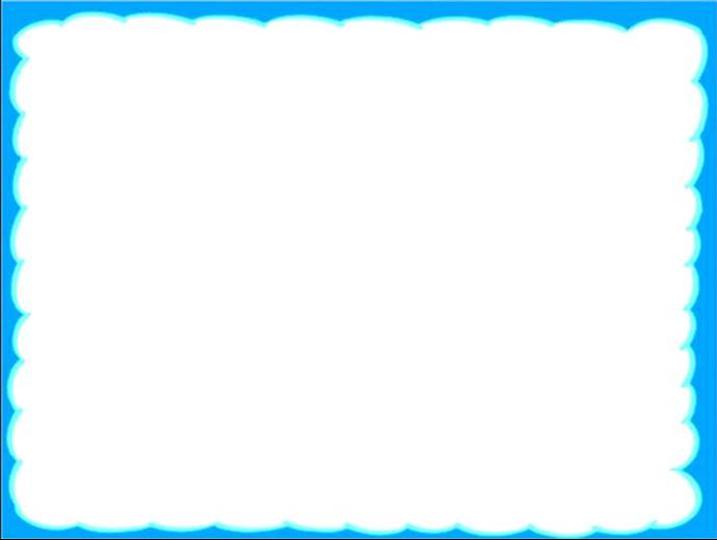 Từ in đậm nào dưới đây là trợ từ, từ nào không phải trợ từ? Vì sao?
- Nó đoán ngay chuyện gì đã xảy ra.
- Nhà tôi ở ngay cạnh trường.
Ngay (1) - phó từ (cho thấy sự nhanh chóng, tức thời của hành động “đoán”);
Ngay (2) - trợ từ (nhấn mạnh vị trí của nhà và trường là rất gần nhau)
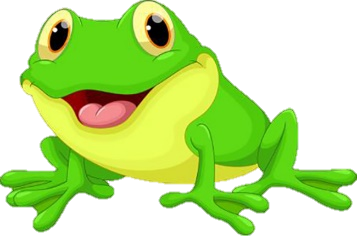 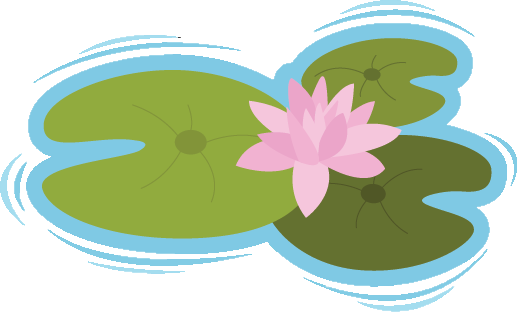 [Speaker Notes: Giáo án của Hạnh Nguyễn (0975152531): https://www.facebook.com/HankNguyenn]
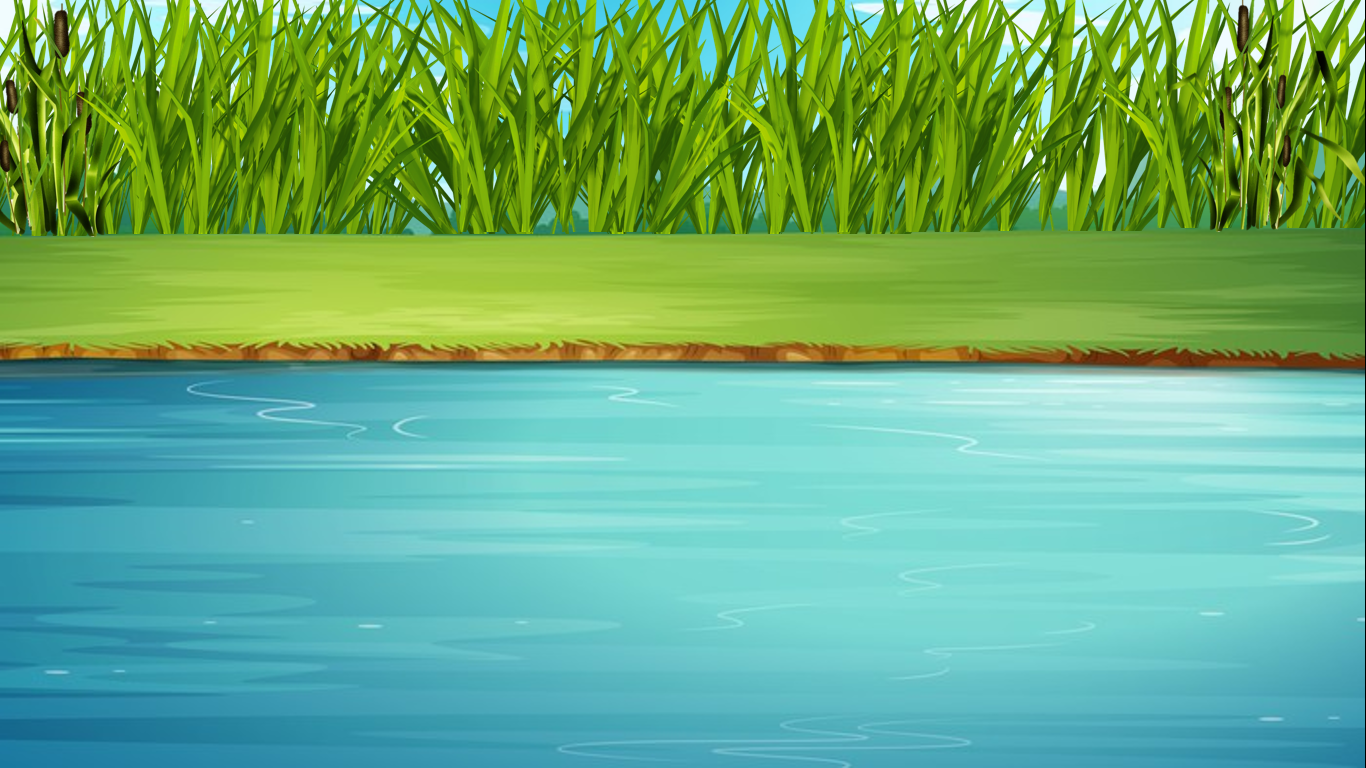 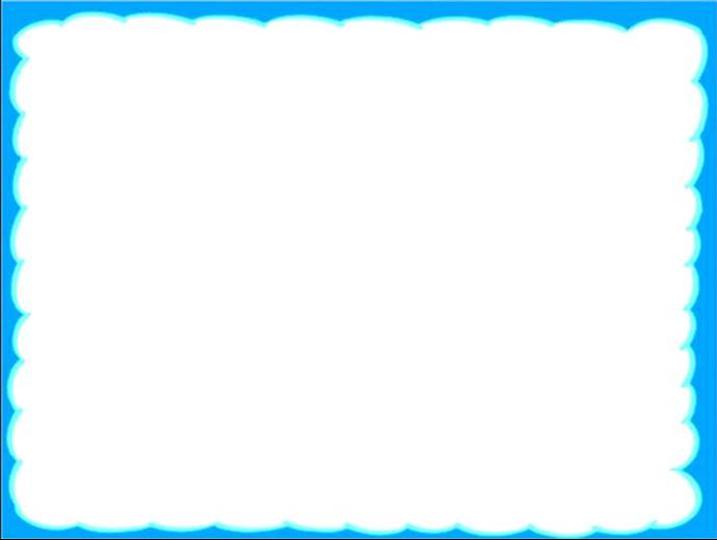 Từ in đậm nào dưới đây là trợ từ, từ nào không phải trợ từ? Vì sao?
- Cậu bé ơi, ở đây ngày nào người ta chẳng bán đến hàng nghìn con lạc đà!
- Mùa đông sắp đến rồi.
Đến (1) – trợ từ (thể hiện thái độ đánh giá số lượng lạc đà được bán là nhiều); 
Đến (2) – động từ
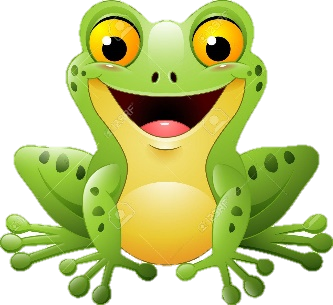 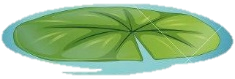 [Speaker Notes: Giáo án của Hạnh Nguyễn (0975152531): https://www.facebook.com/HankNguyenn]
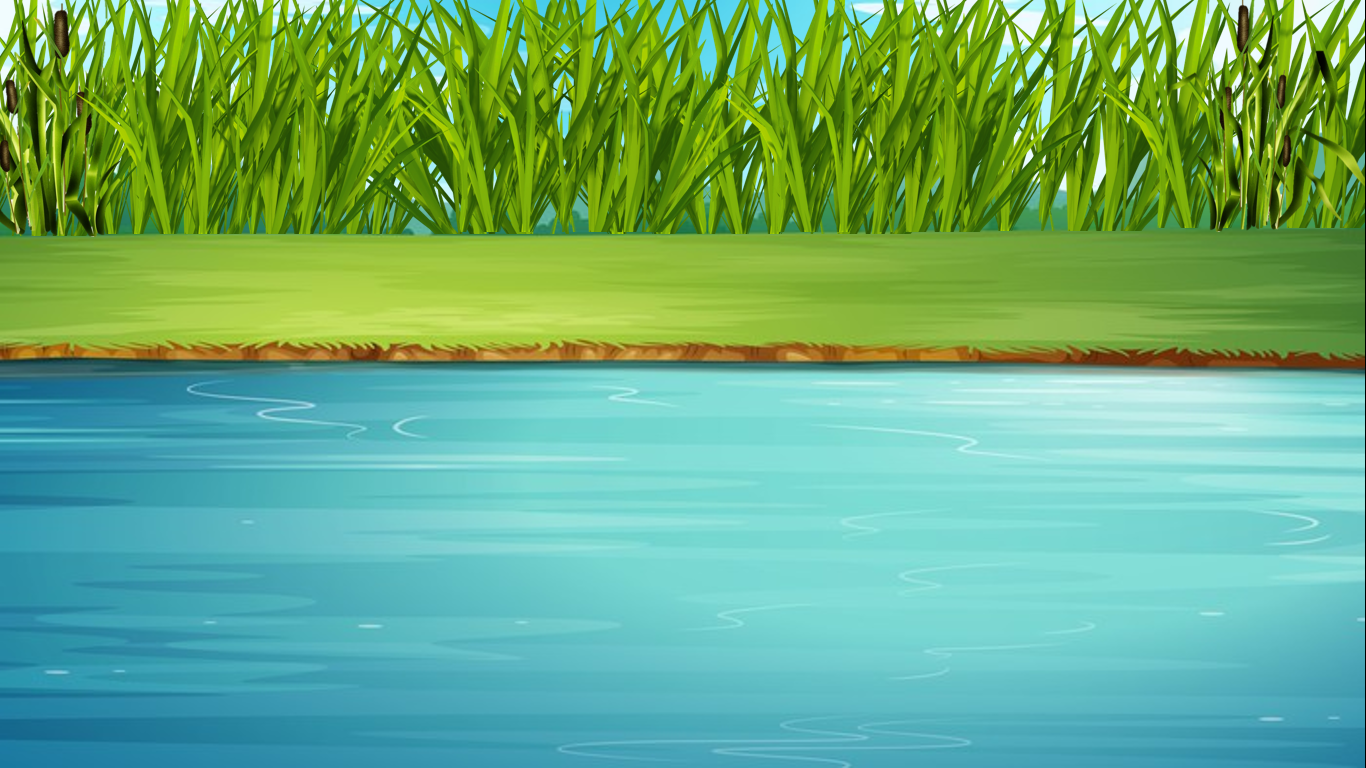 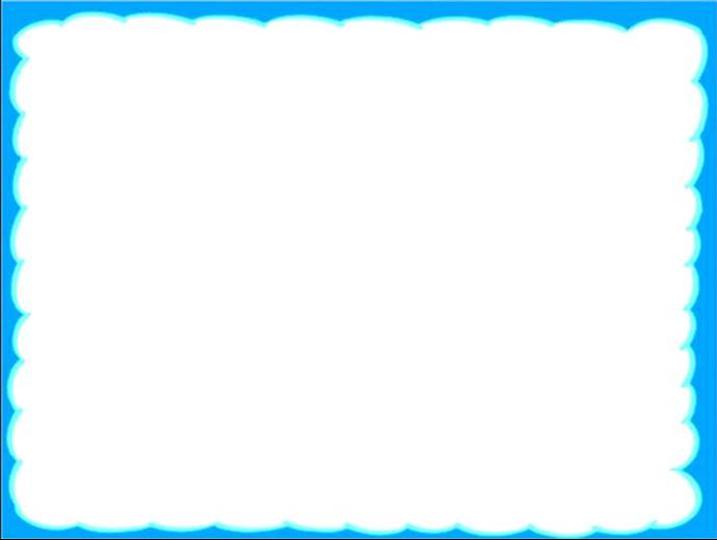 Đây là một câu hỏi may mắn, bạn không cần trả lời mà vẫn
có điểm. Chúc mừng bạn!
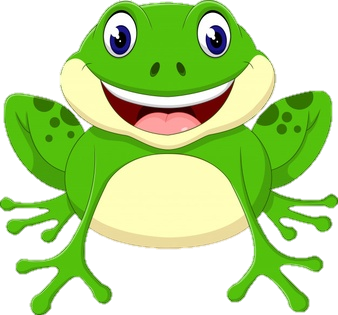 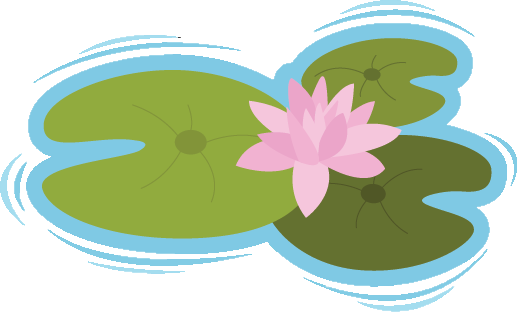 [Speaker Notes: Giáo án của Hạnh Nguyễn (0975152531): https://www.facebook.com/HankNguyenn]
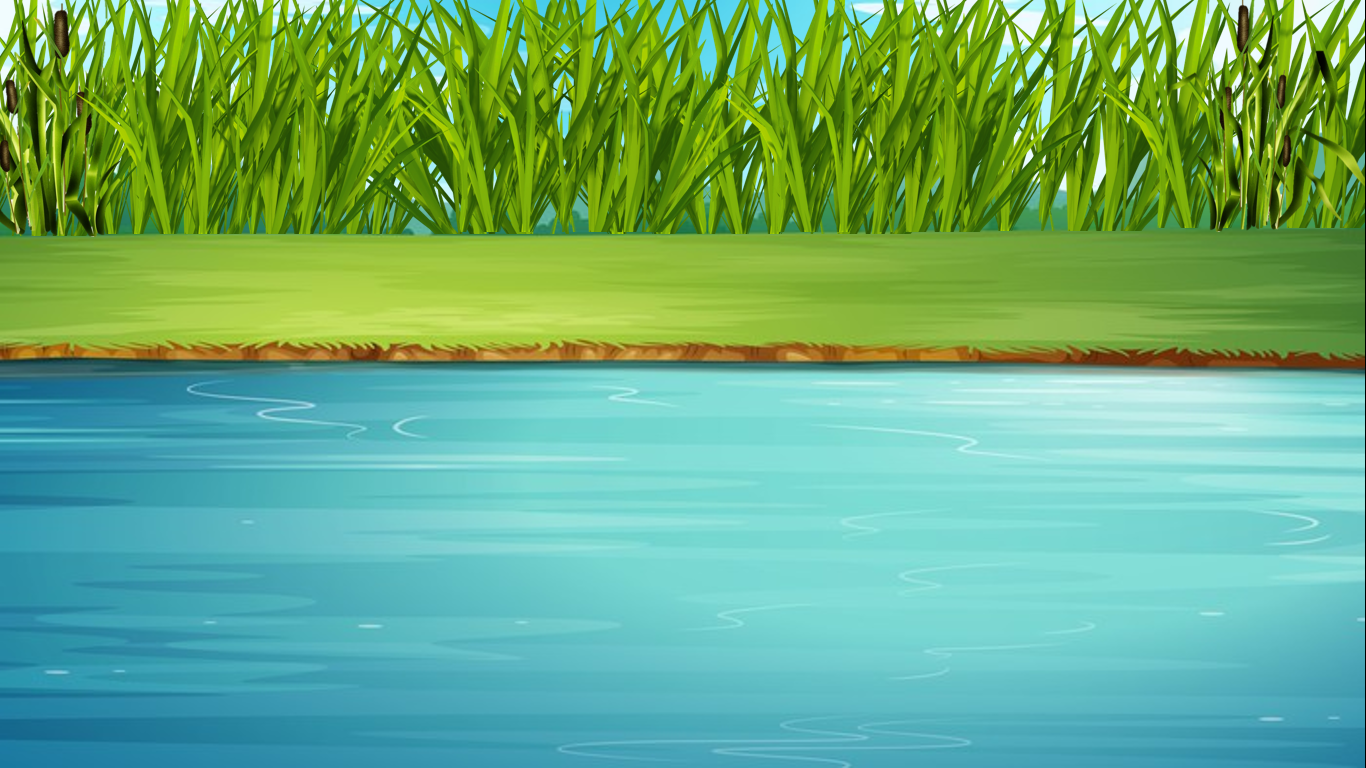 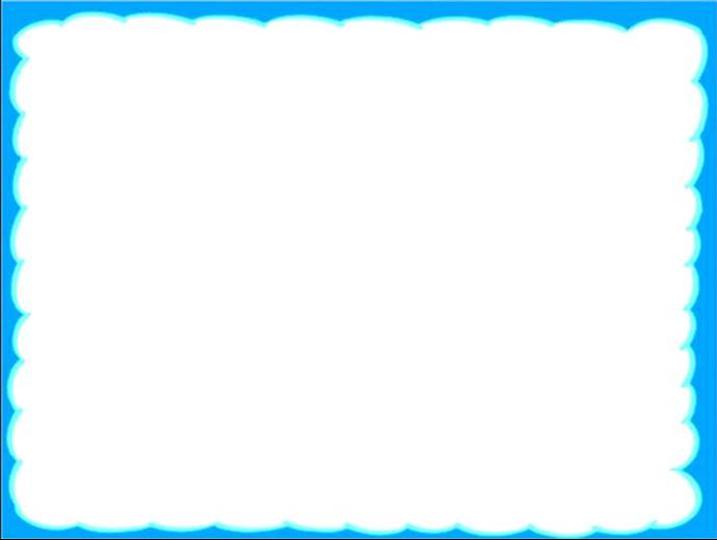 Cho biết tác dụng của việc lặp lại trợ từ “cả” trong đoạn trích: “Sau khi lão Toa đi rồi … 
lái buôn Toa đã bán đi.” (Mắt Sói)
Trợ từ “cả” được lặp lại 3 lần  Nhấn mạnh phạm vi rộng của hành động + Cho thấy tâm hồn trong sáng, tình cảm yêu thương, sự gắn bó sâu nặng của Phi Châu với lạc đà Hàng Xén
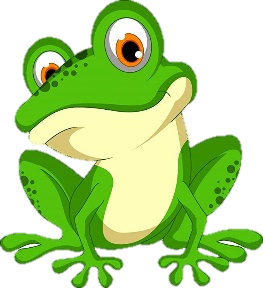 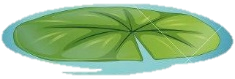 [Speaker Notes: Trợ từ “cả” được lặp lại 3 lần  Nhấn mạnh về phạm vi rộng, không hạn chế của hành động (hỏi thăm thông tin về lạc đà Hàng Xén). Từ đó cho thấy tâm hồn trong sáng, tình cảm, yêu thương, sự gắn bó sâu nặng của Phi Châu với lạc đà Hàng Xén - người bạn đầu tiên thân thiết của mình.

Giáo án của Hạnh Nguyễn (0975152531): https://www.facebook.com/HankNguyenn]
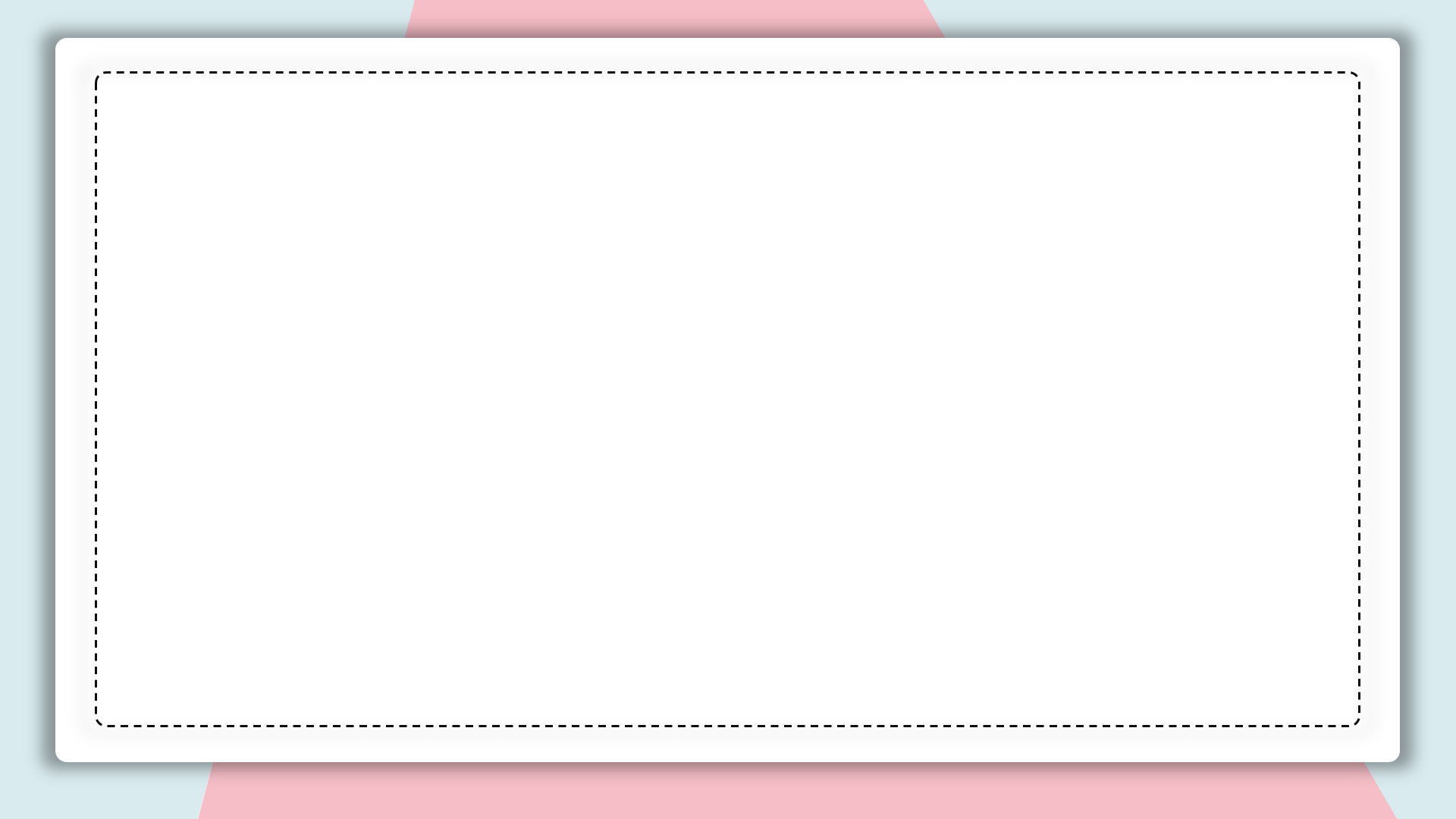 BÀI TẬP VỀ NHÀ
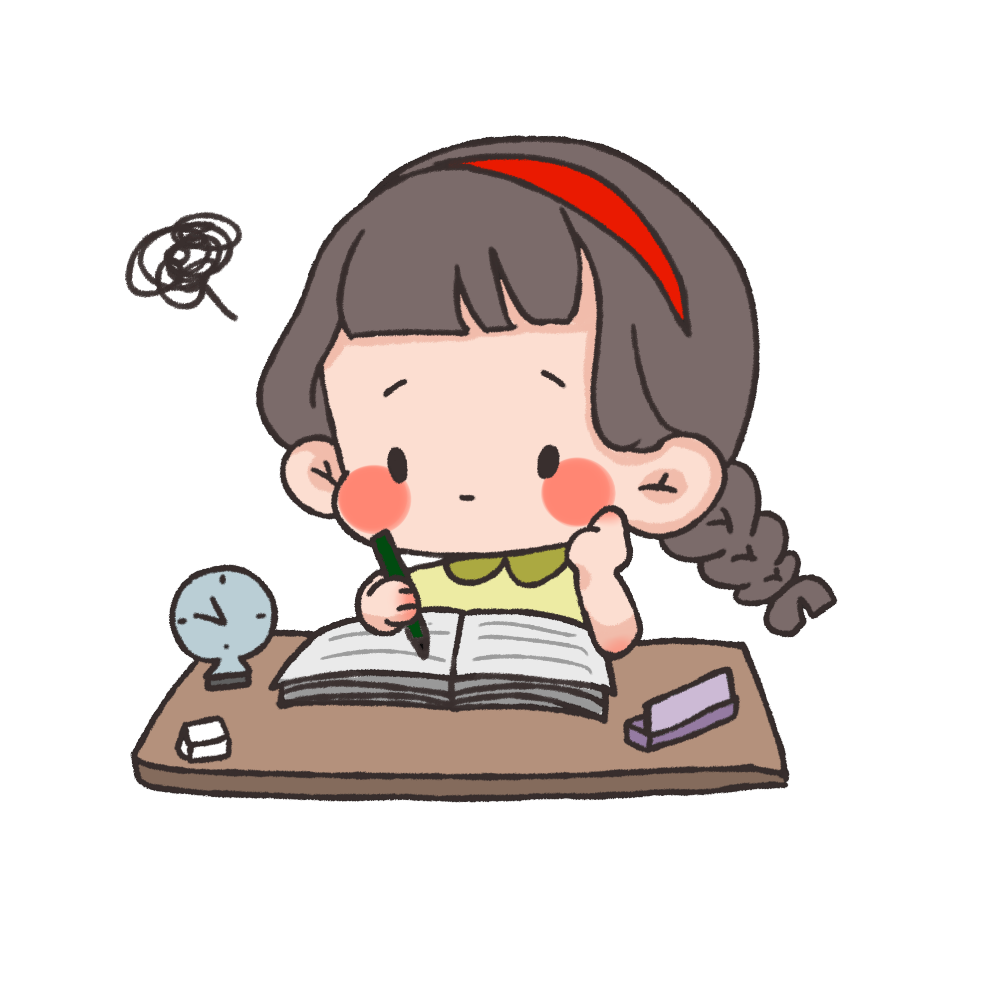 Viết đoạn văn (khoảng 5 – 7 câu) trình bày cảm nhận của em về 1 nhân vật / sự việc / chi tiết mà em ấn tượng nhất trong văn bản “Mắt sói”, đoạn văn có sử dụng ít nhất 1 trợ từ.
[Speaker Notes: Giáo án của Hạnh Nguyễn (0975152531): https://www.facebook.com/HankNguyenn]
[Speaker Notes: Giáo án của Hạnh Nguyễn (0975152531): https://www.facebook.com/HankNguyenn]
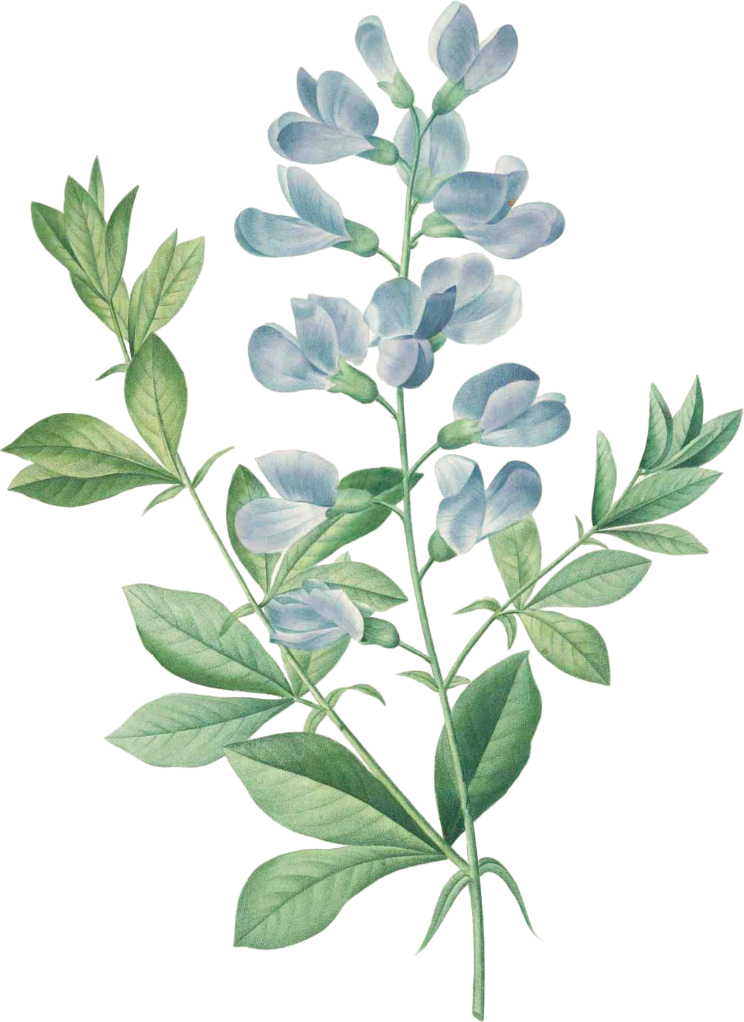 HẸN GẶP LẠI CÁC EM!
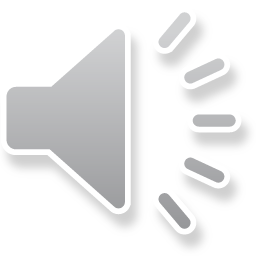 [Speaker Notes: Giáo án của Hạnh Nguyễn (0975152531): https://www.facebook.com/HankNguyenn]